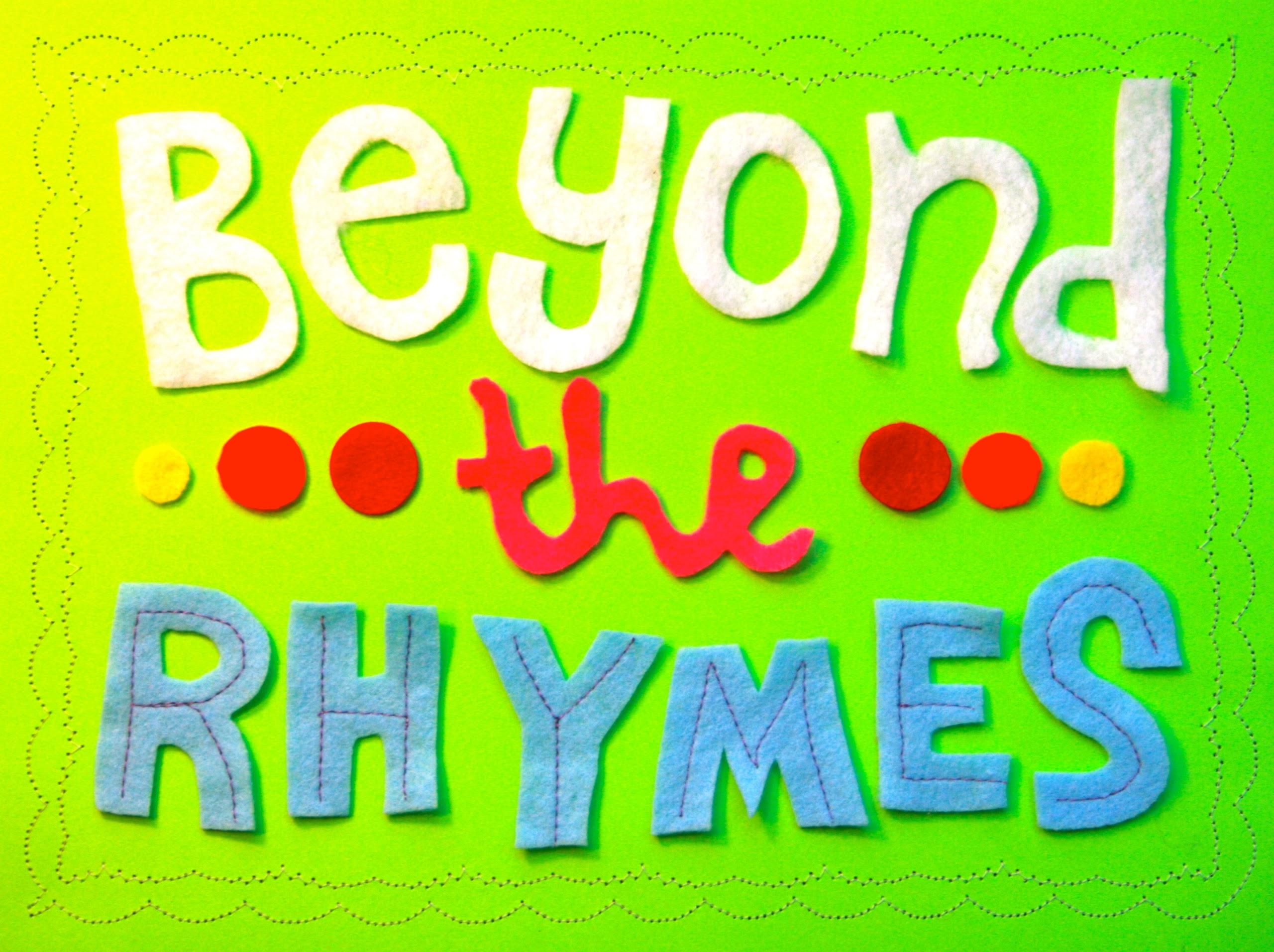 The Early Learning with Families @ Your Library (ELF) 2.0 presents
Thursday, February 6, 2014
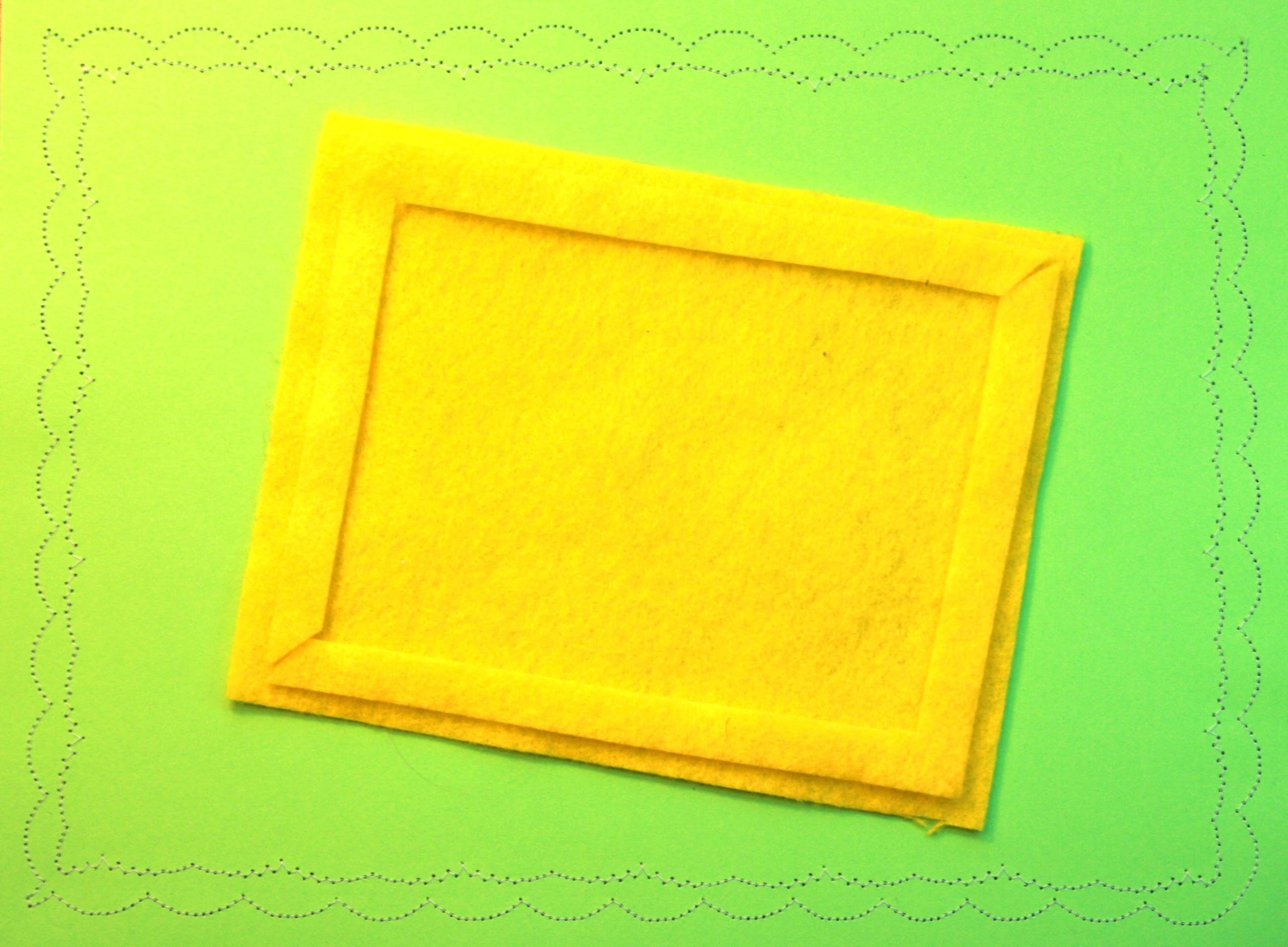 heidi dolamore
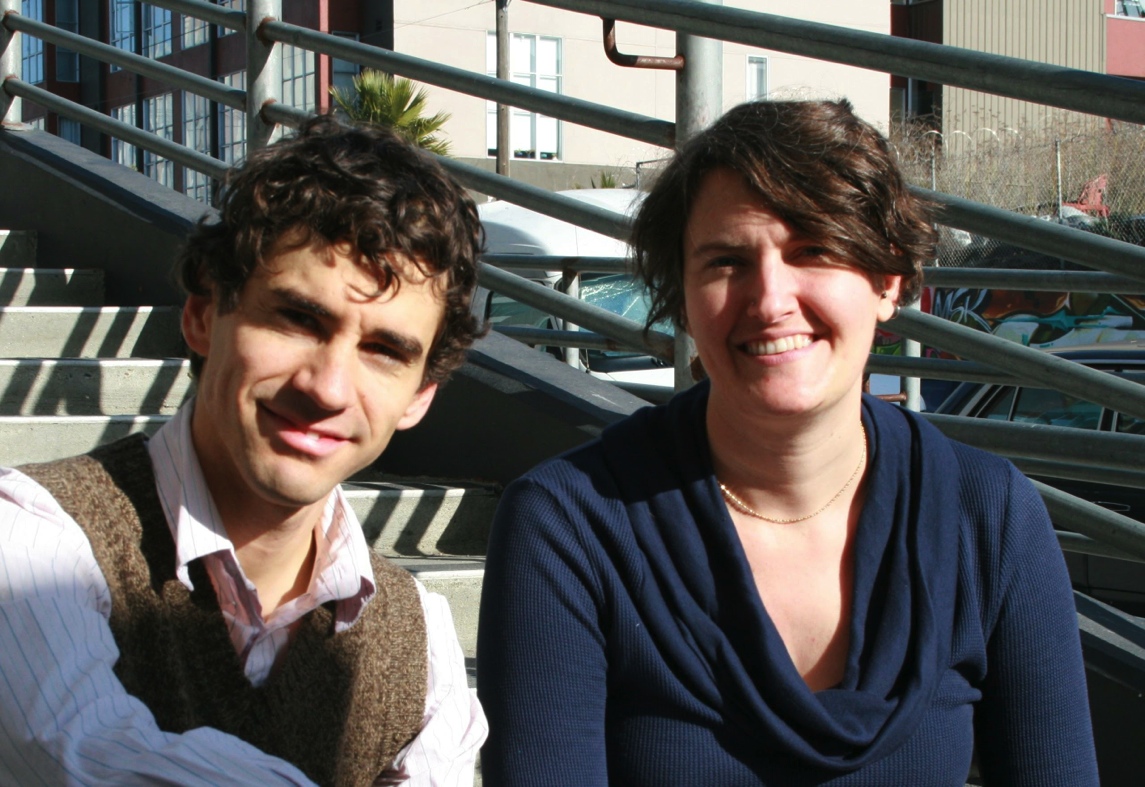 patrick remer
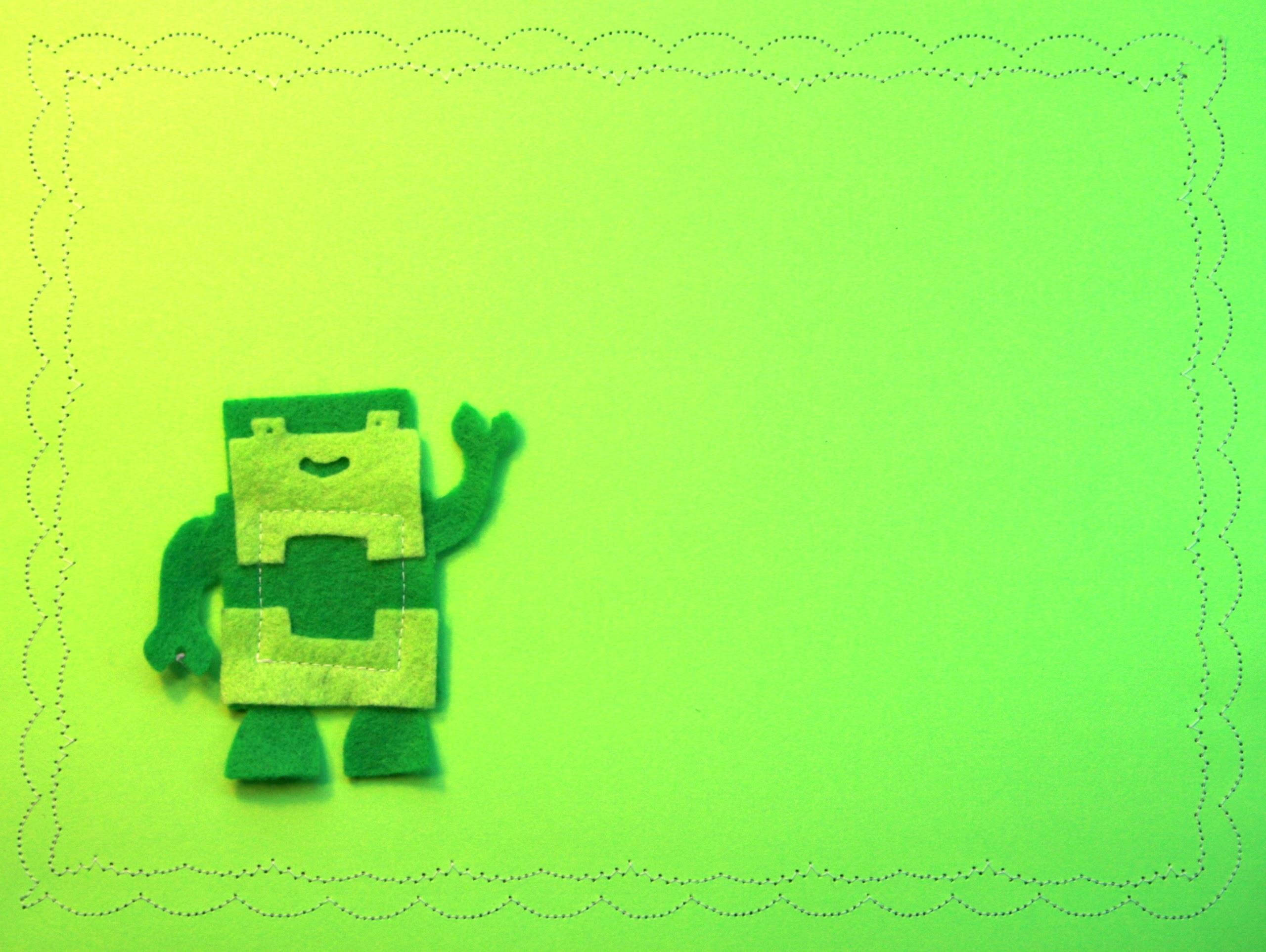 1 
the PEOPLE
-
2 
the place
-
3
 the package
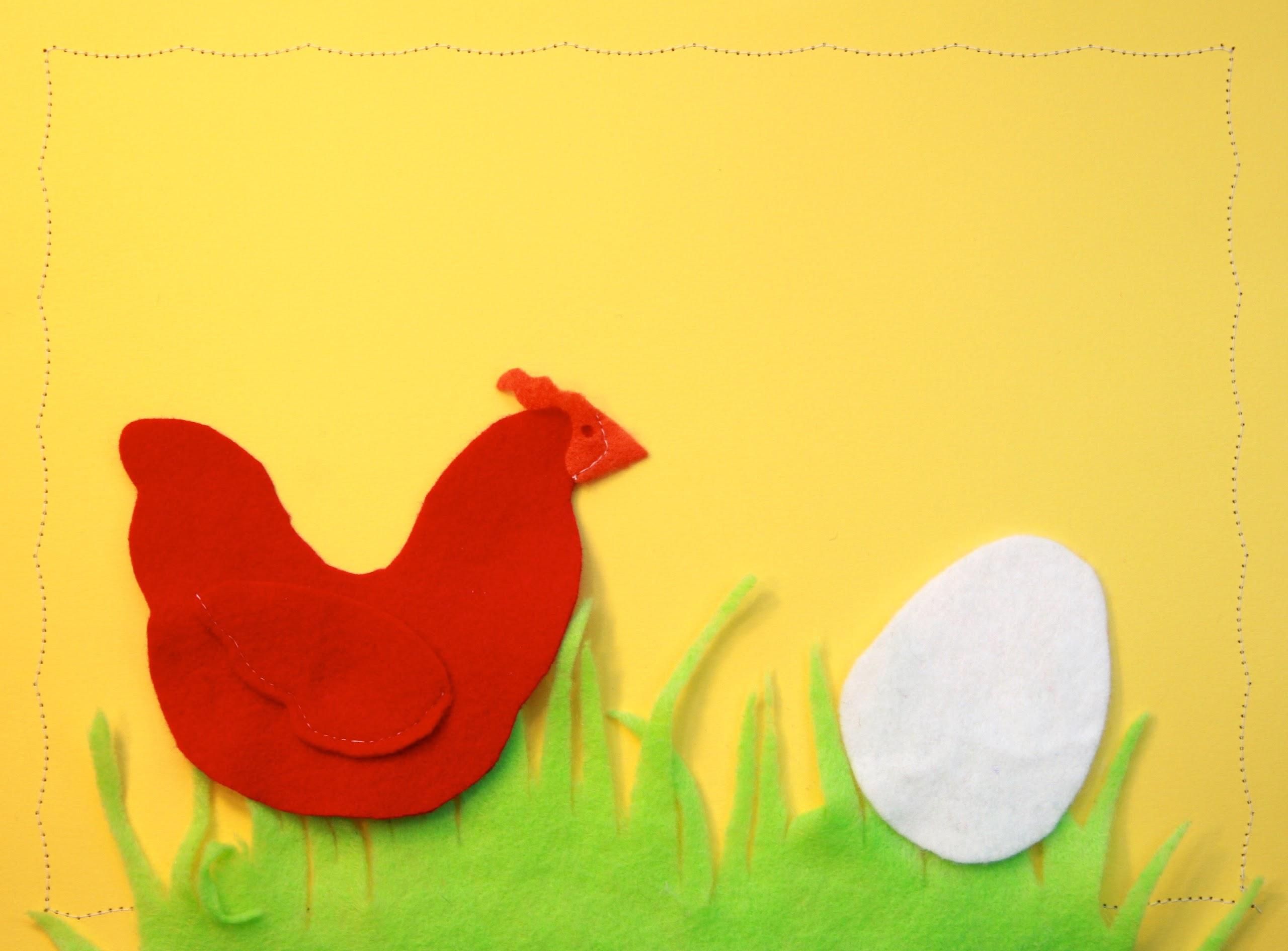 chicken and the egg LEADERSHIP
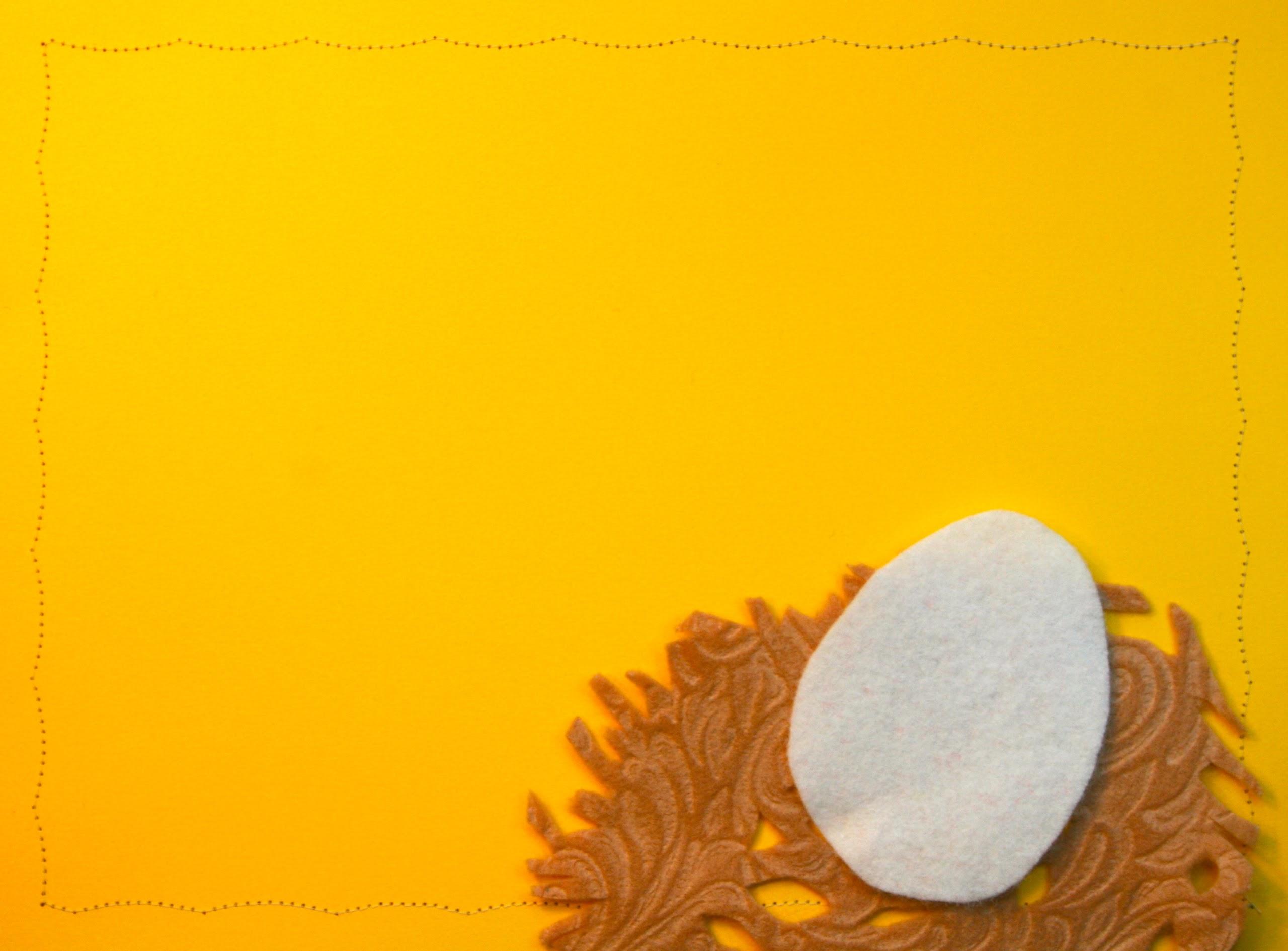 share the love
get others into it
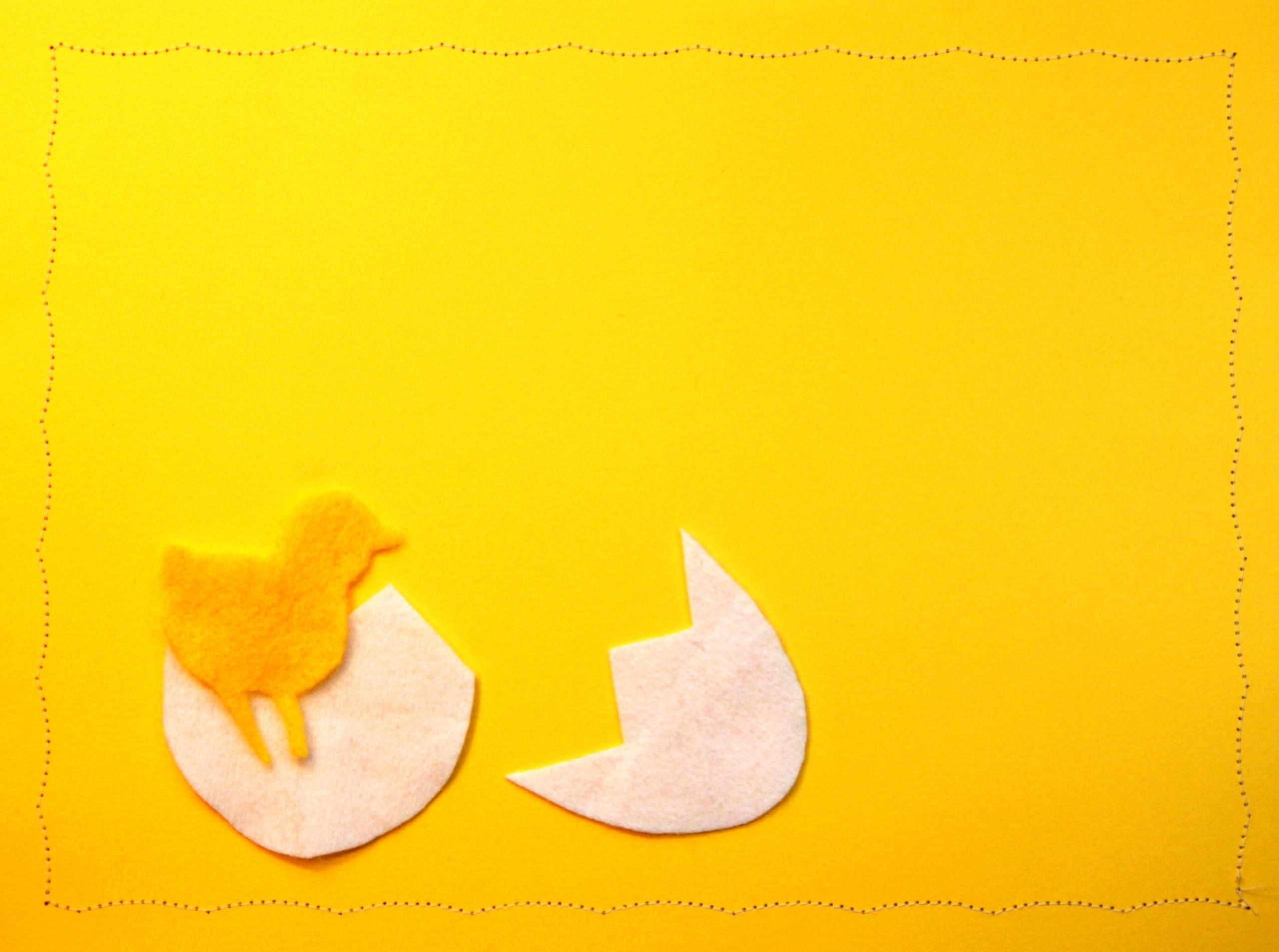 study, plan,
and get involved
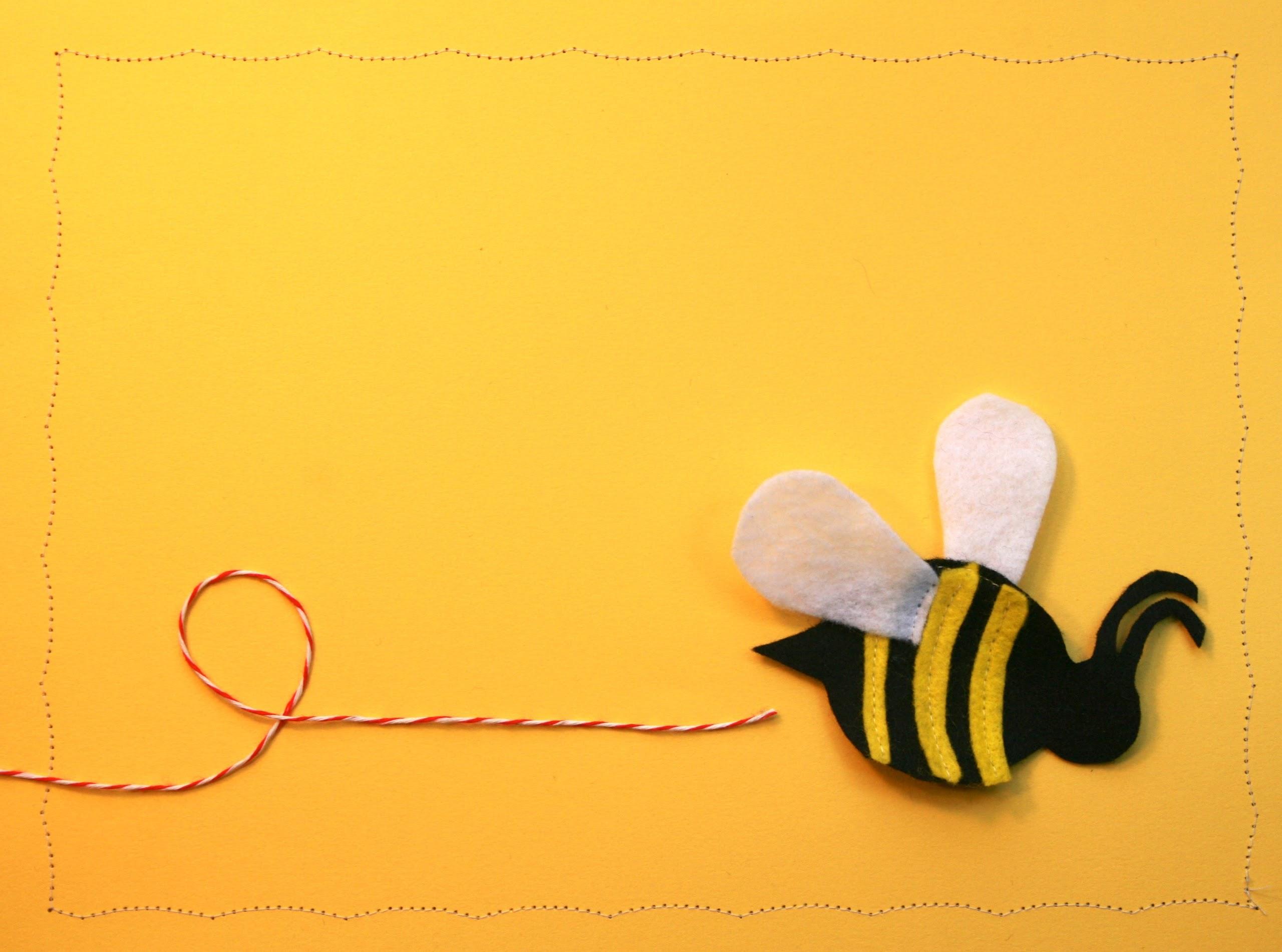 takeaway for supervisors
Have everyone on your staff reada similar article related toearly childhood literacyand discuss.
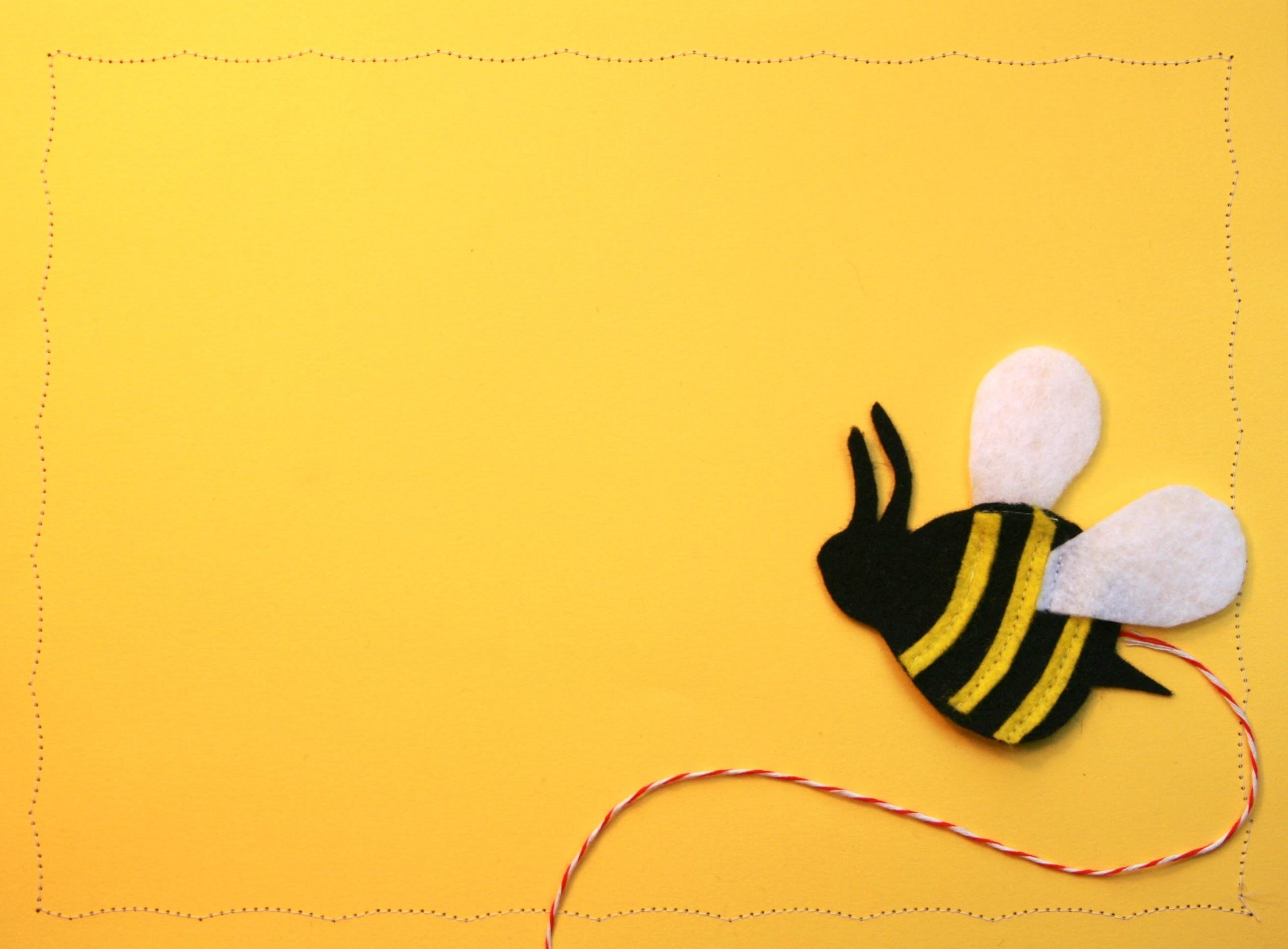 takeaway for librarians
Invite your supervisor to observe your storytime and schedule a time totalk about it.
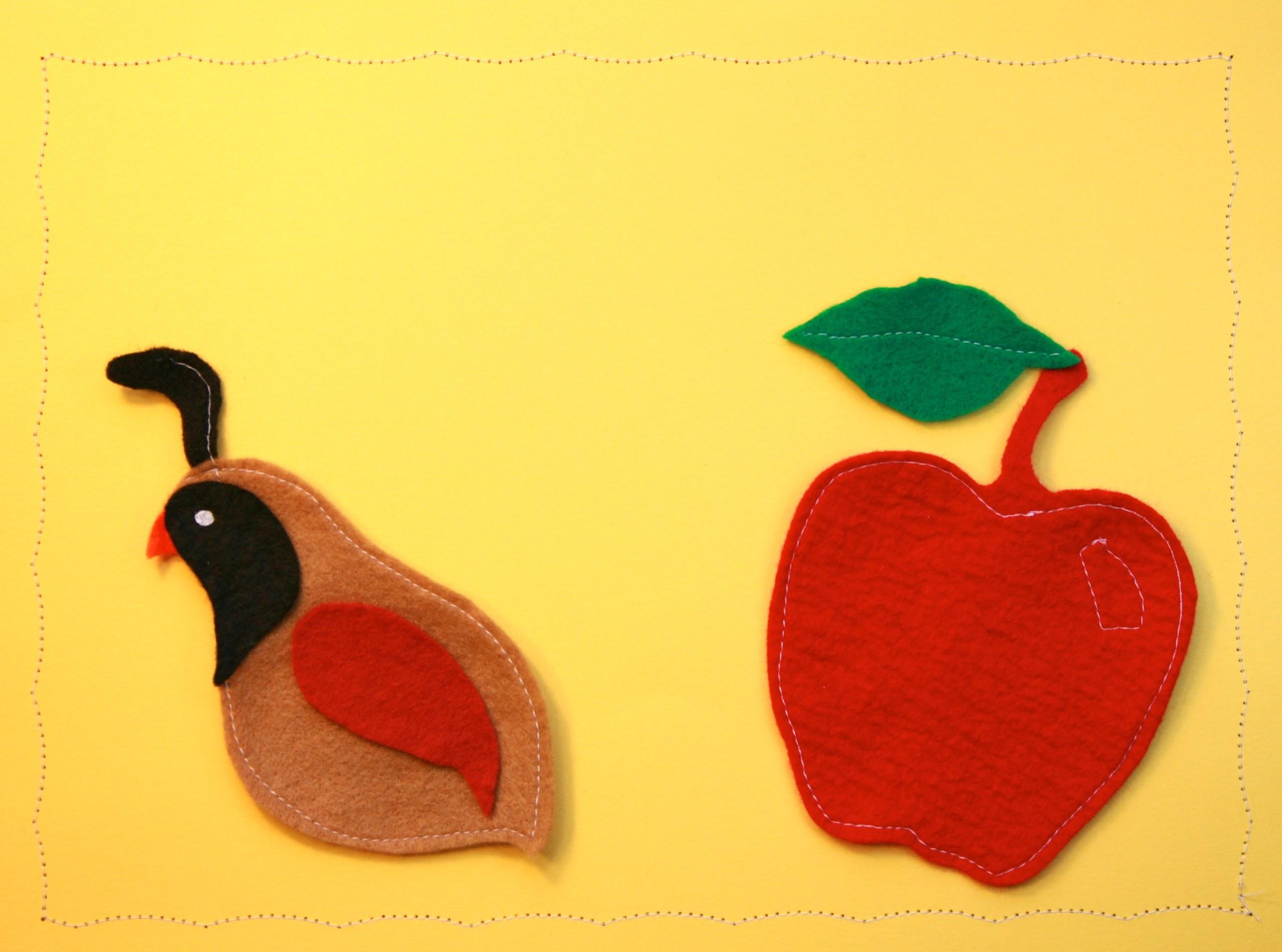 Q & A
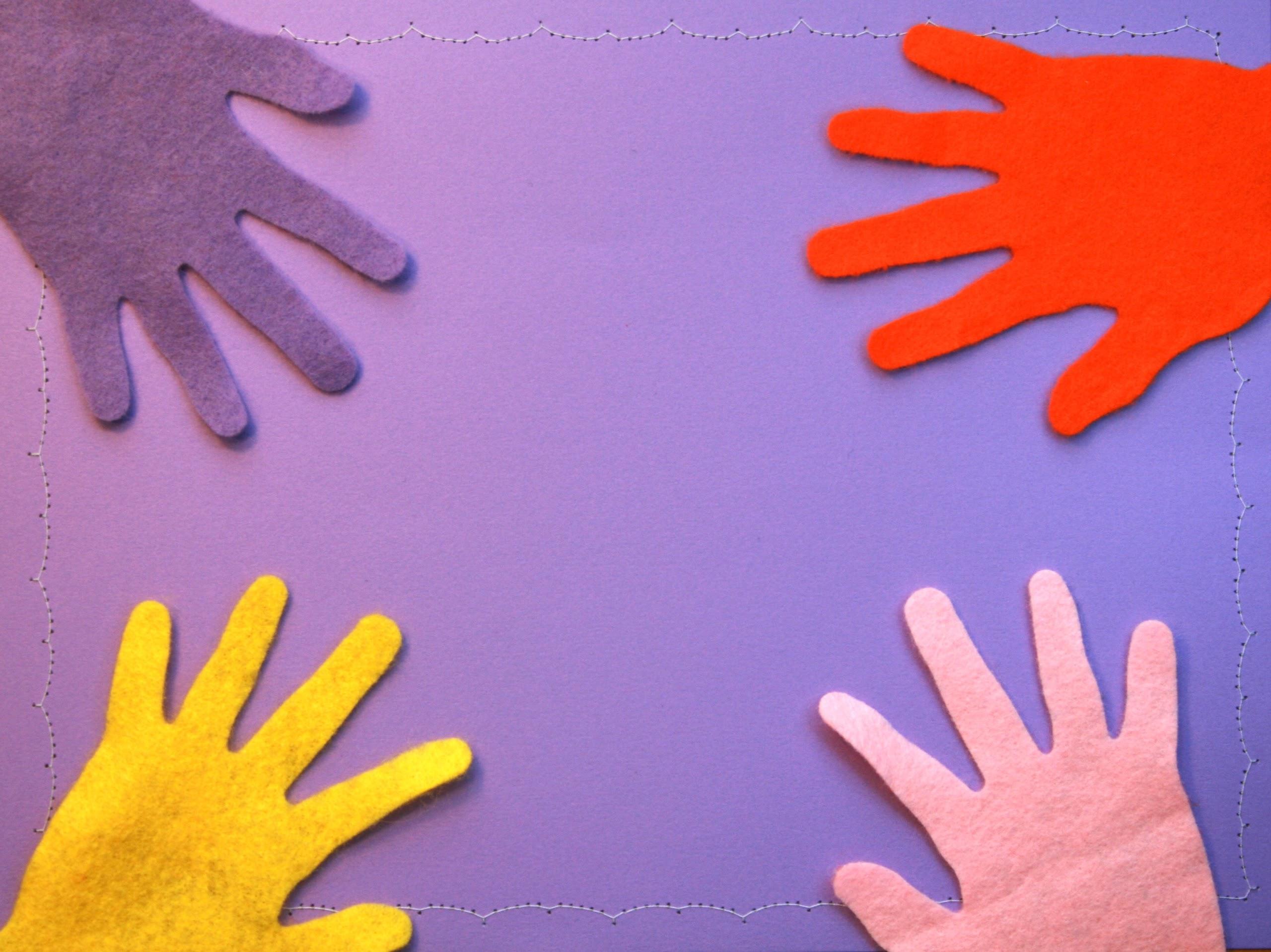 flexible
TEAMS
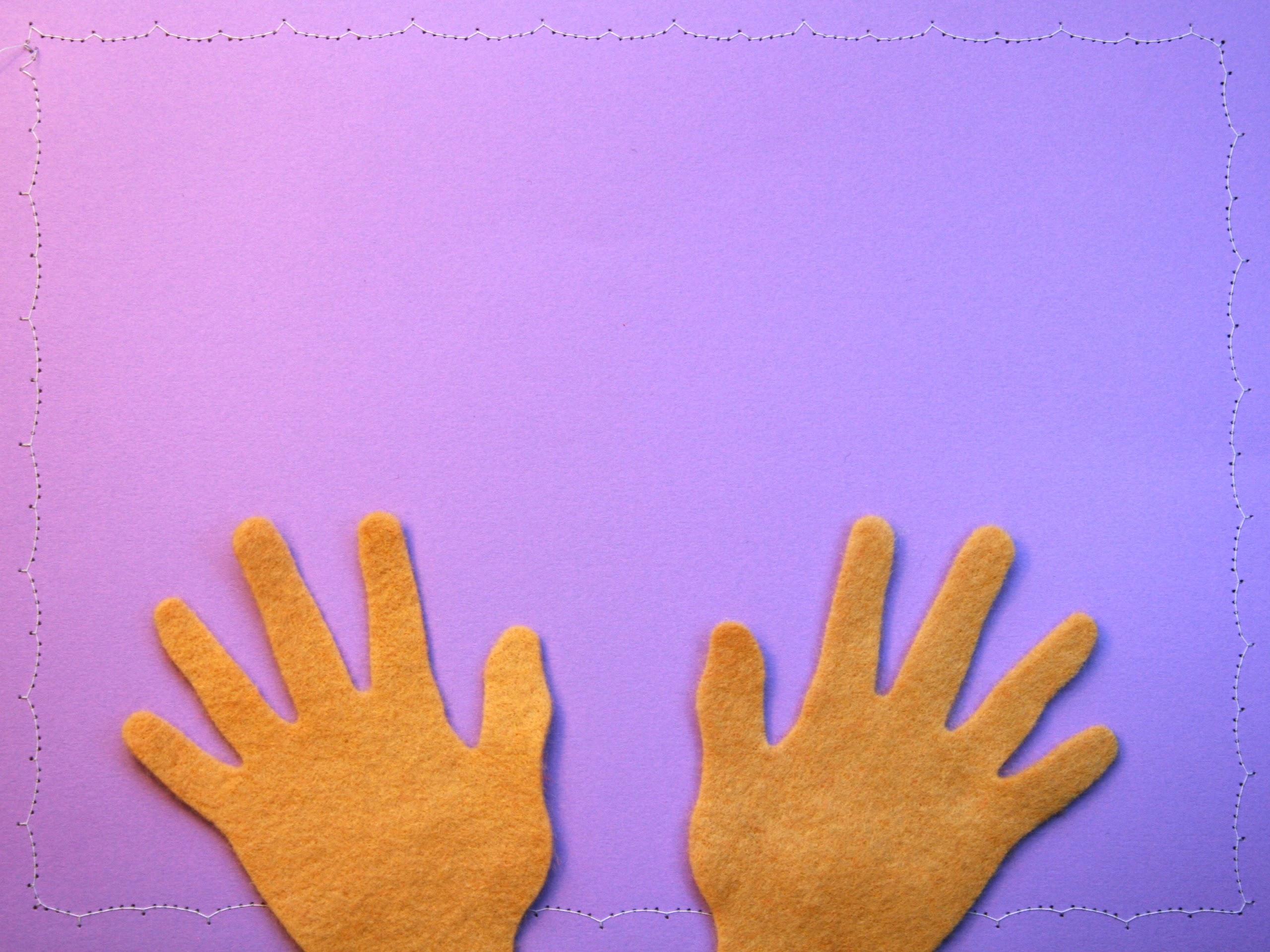 expand your capacity
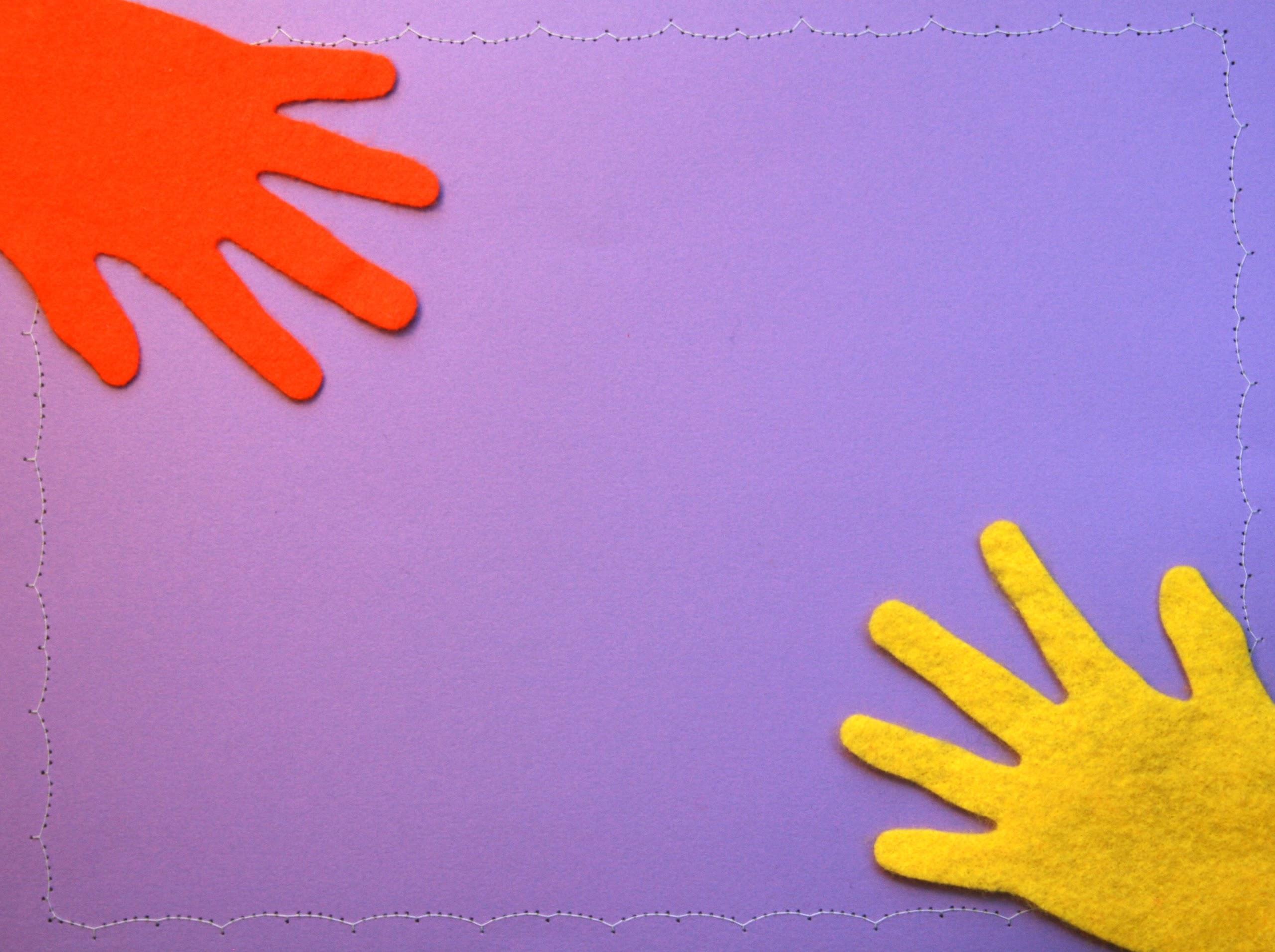 uninterrupted
year-round
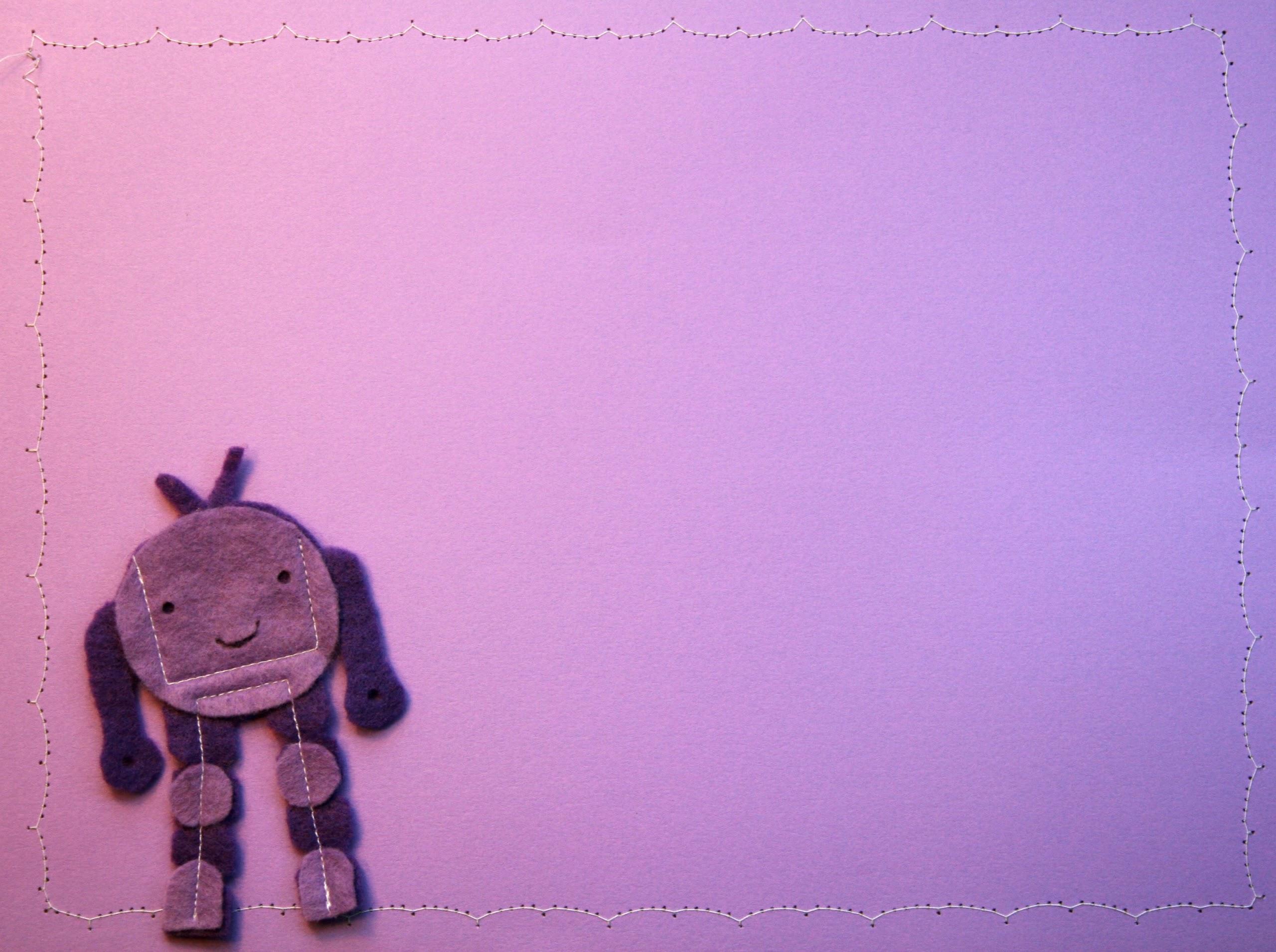 8 in 10 adults support free early literacy programs to prepare kids for school.
Library Services in the Digital Age 
Pew Report, 2013
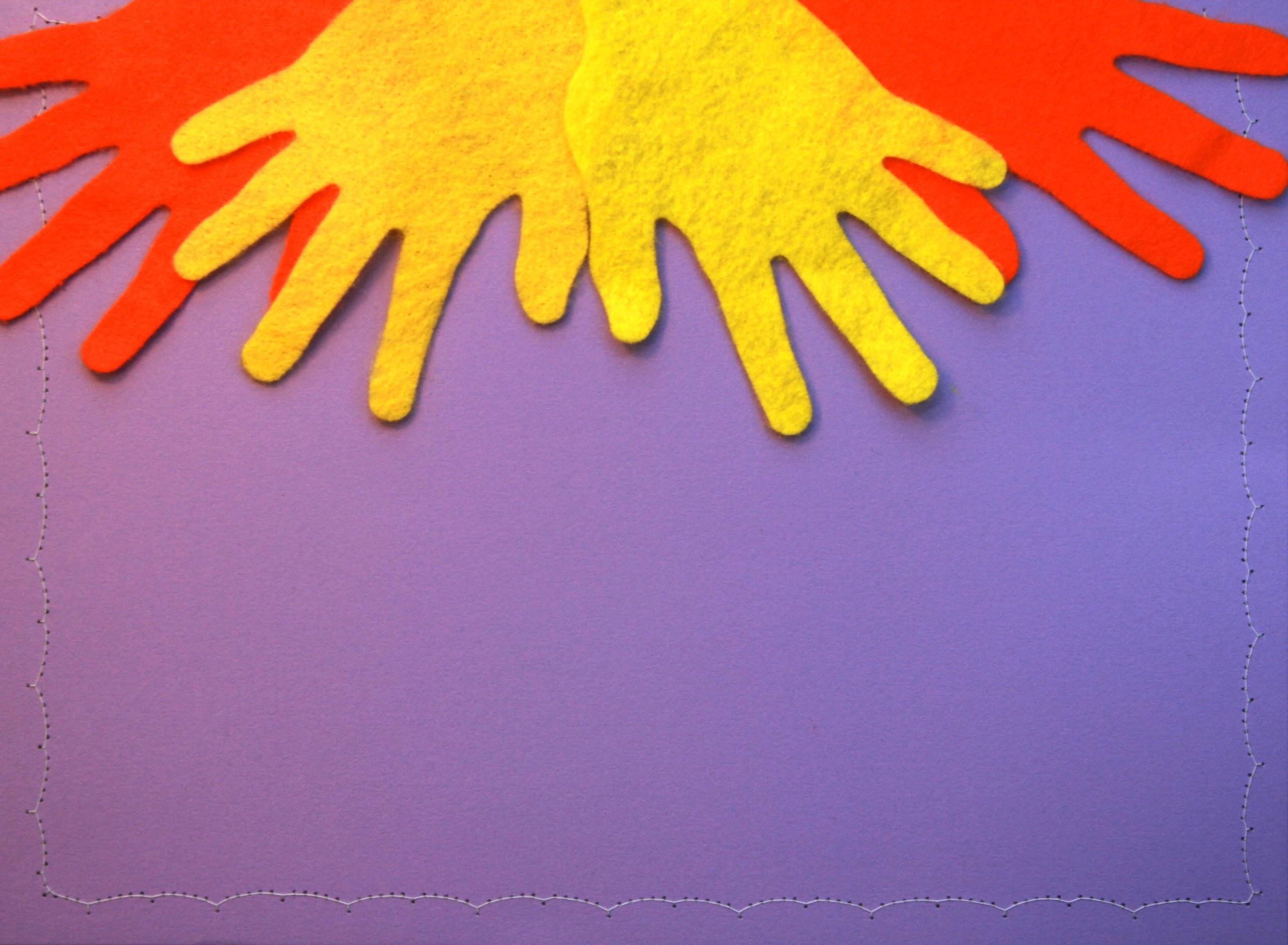 big teams =big advantages
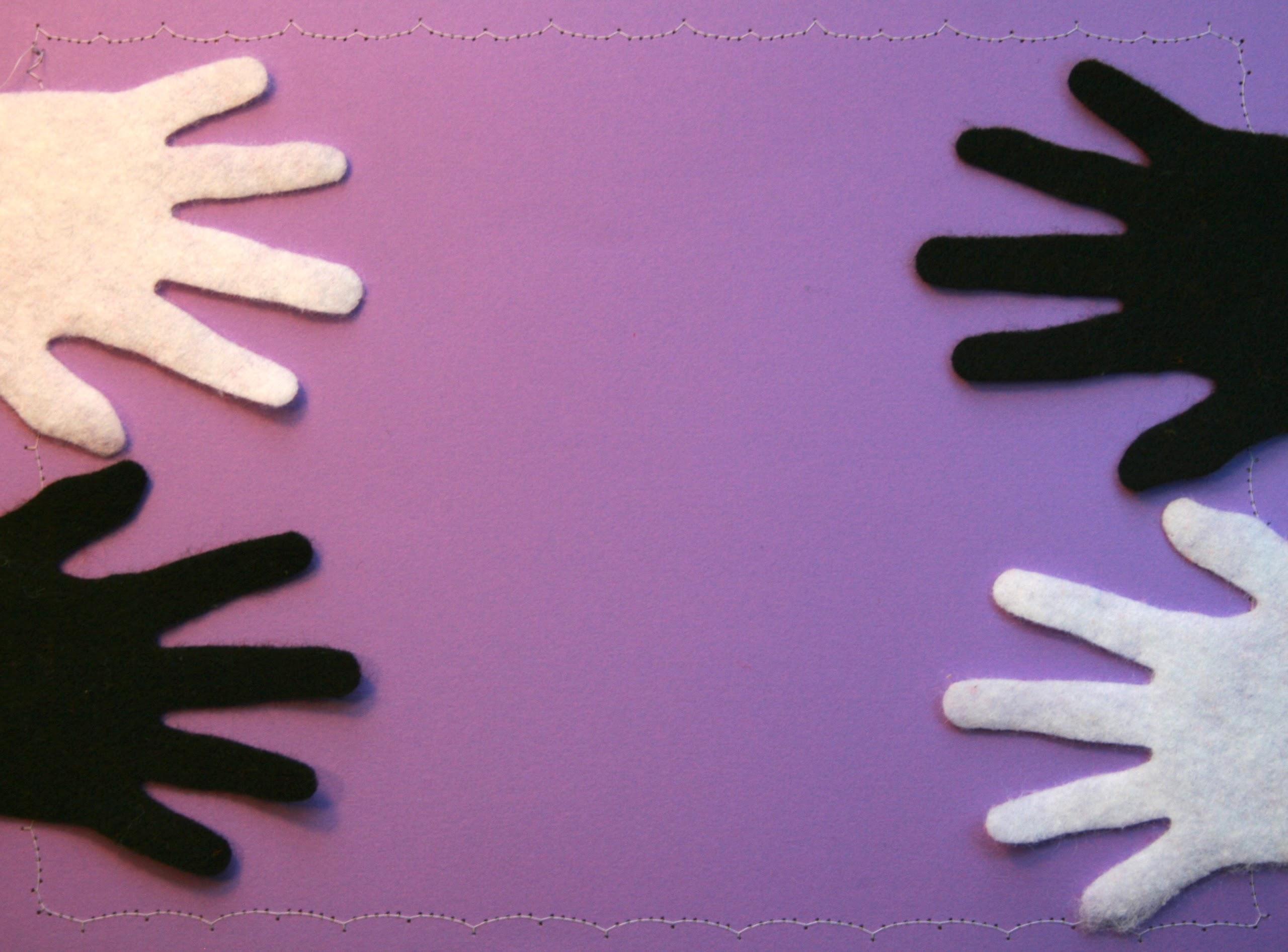 rethink
roles
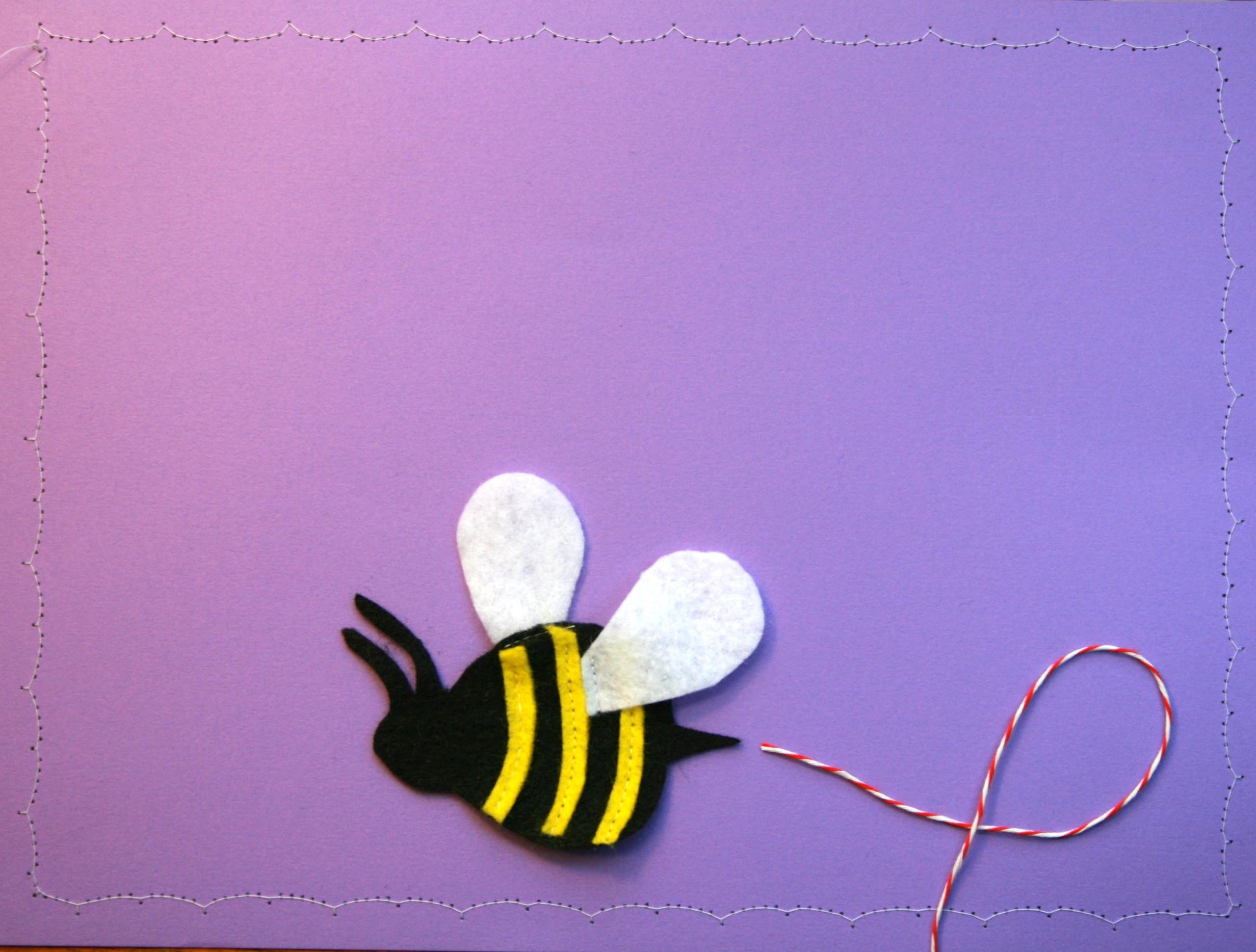 takeaway for supervisors
Discuss storytime at your next staff meeting and talk about how it connects to the larger goals of the branch and the library system.
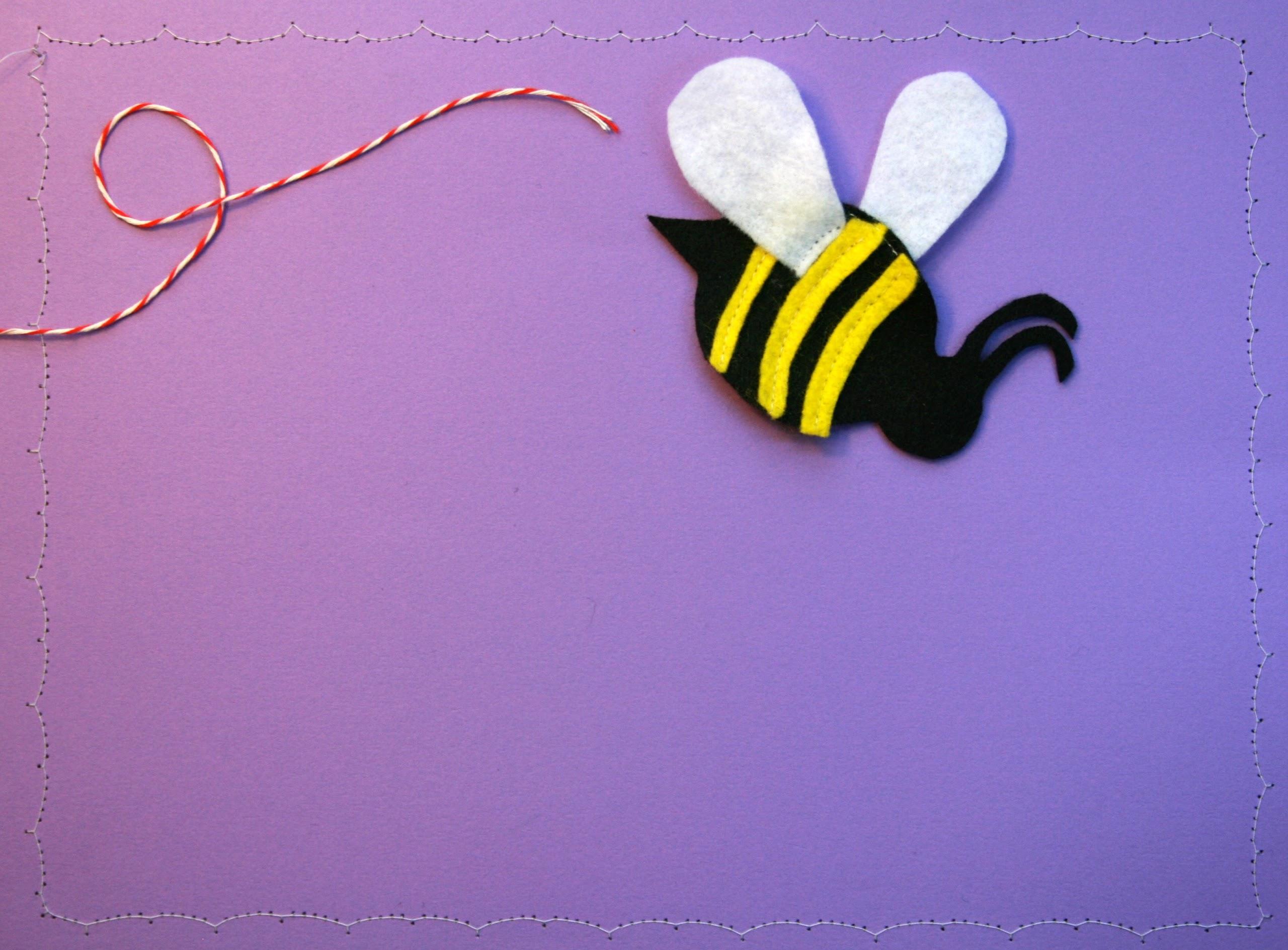 takeaway for librarians
 At this staff meeting, acknowledge the great things other staff members do to make storytime a success.
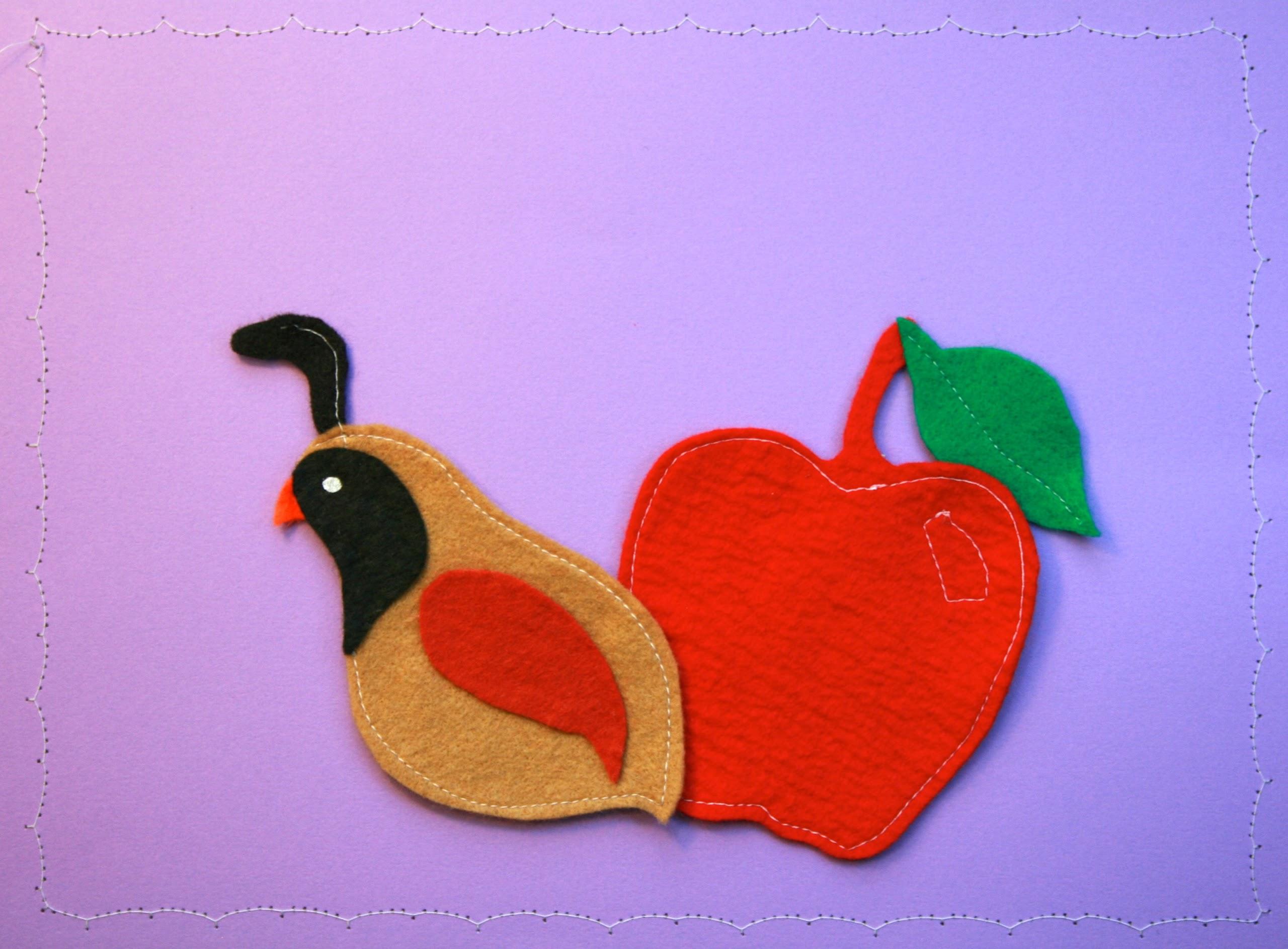 Q & A
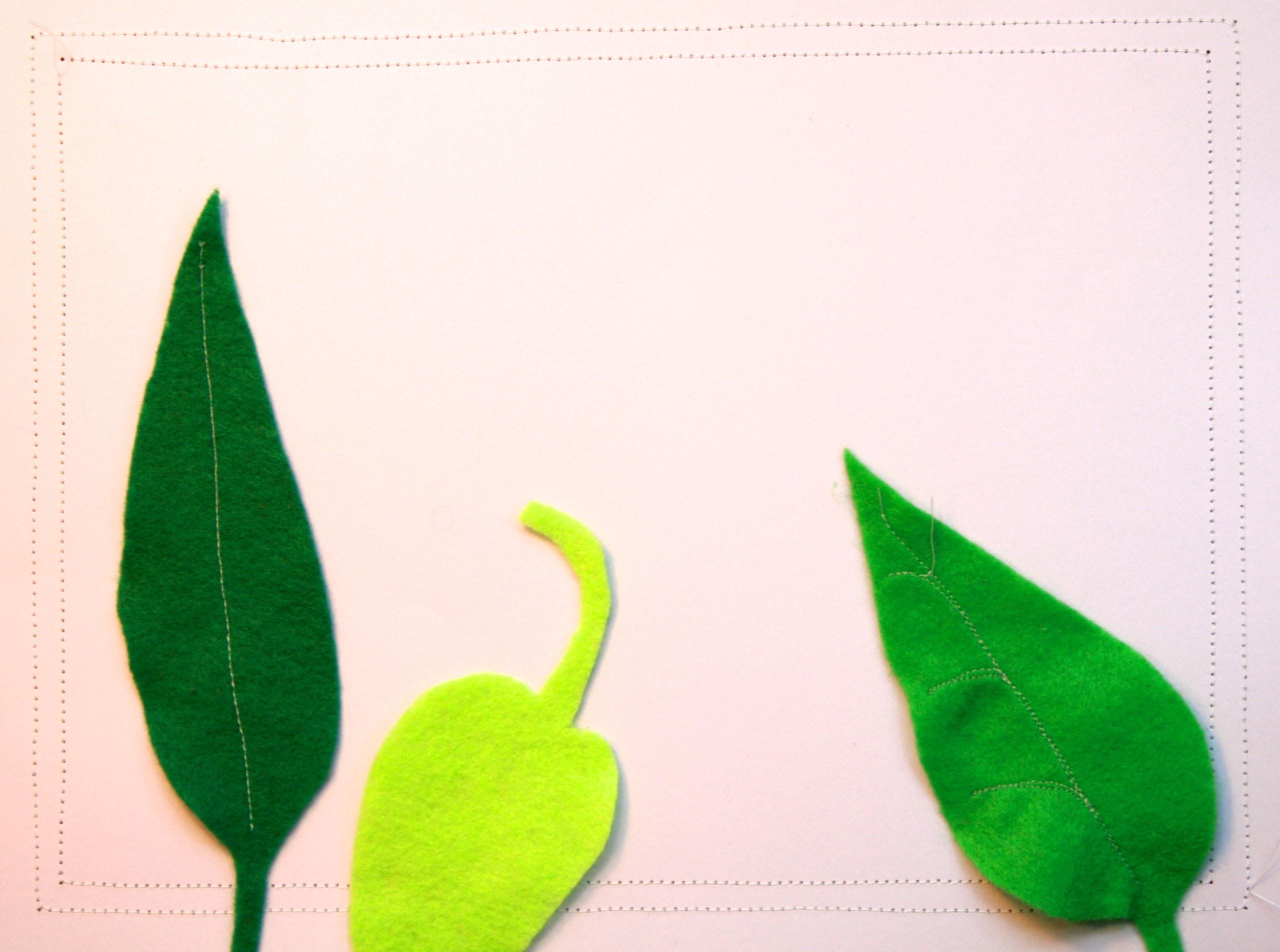 GROWING
confident storytellers
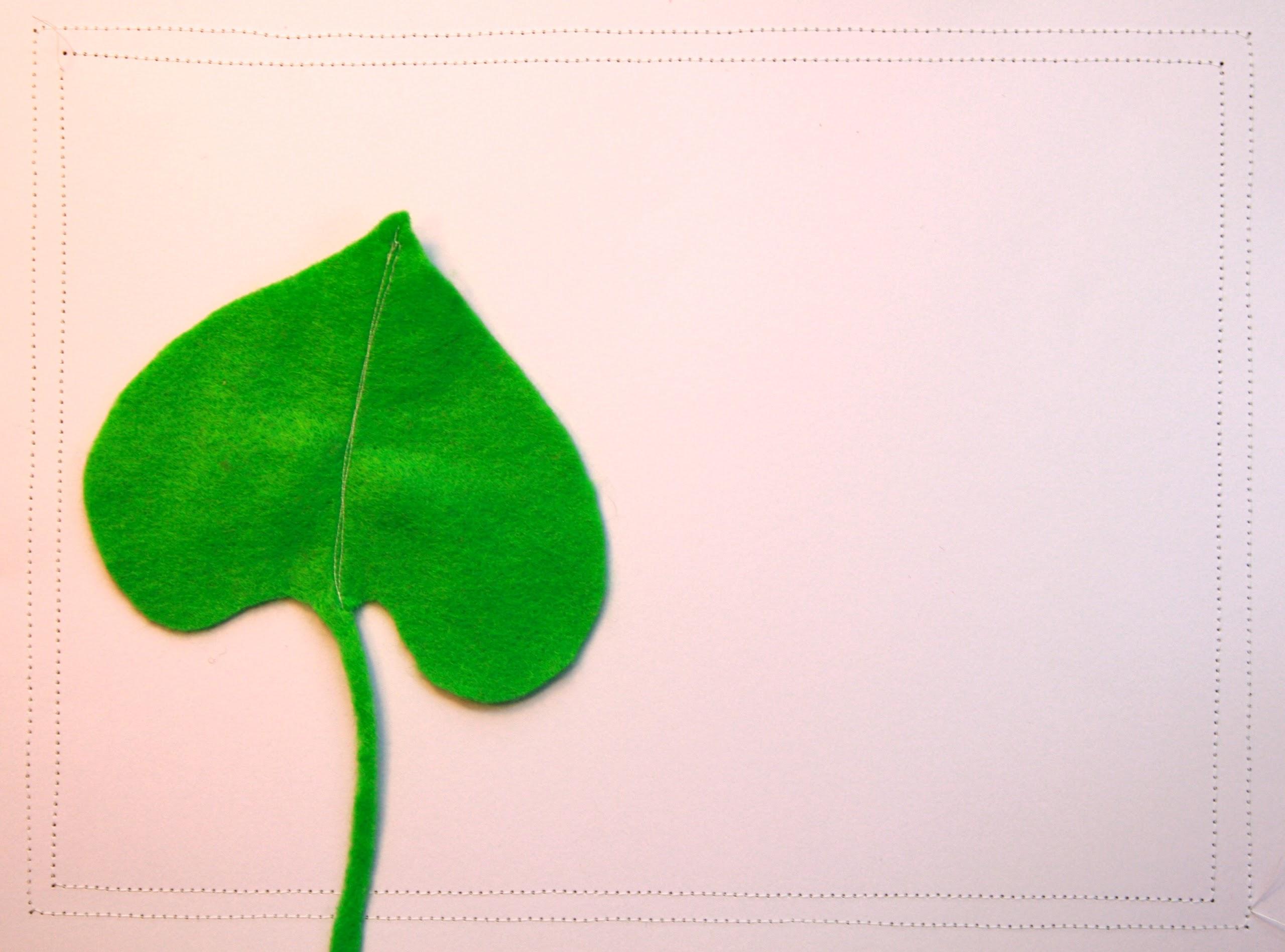 create opportunities to learn
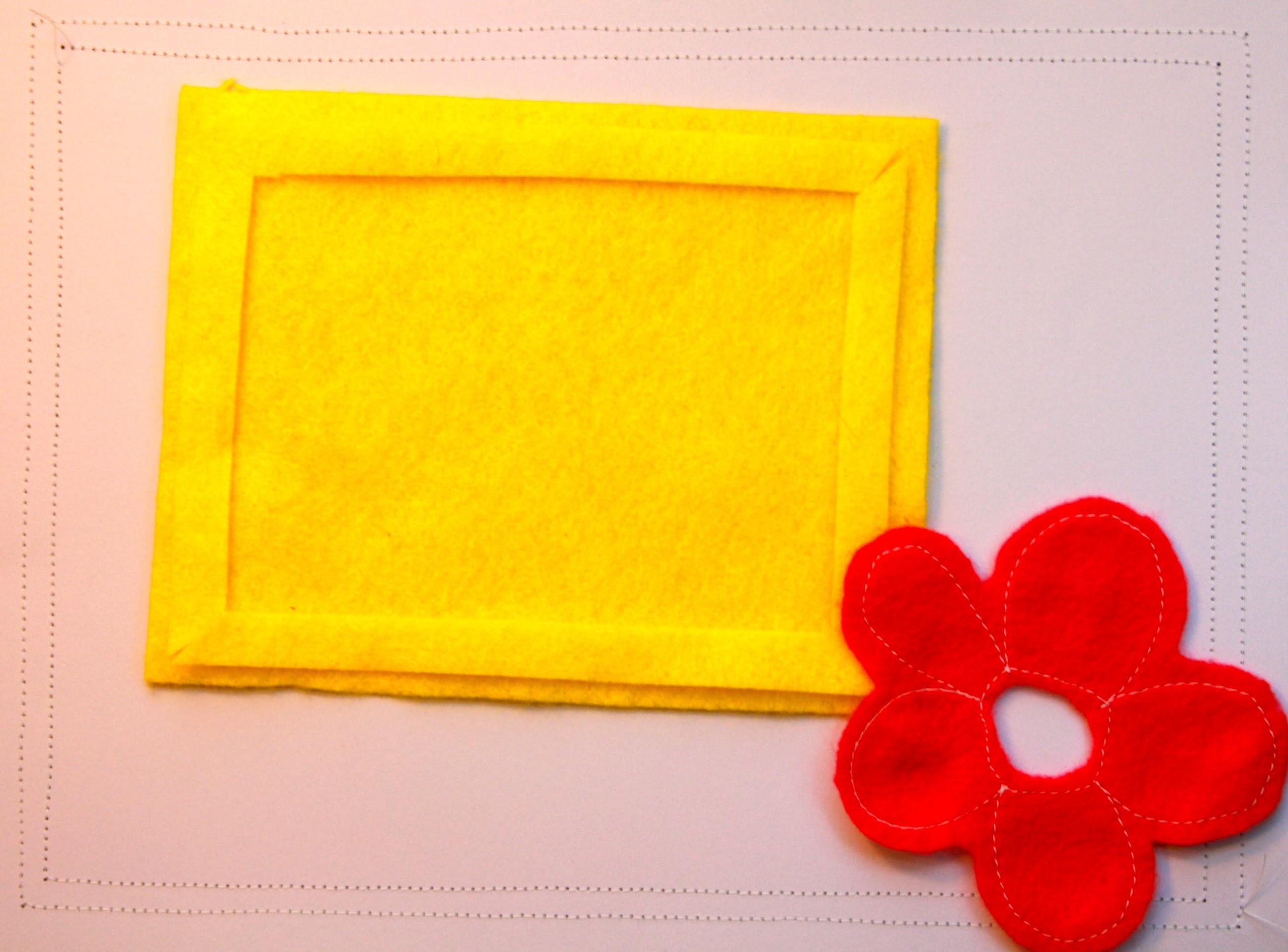 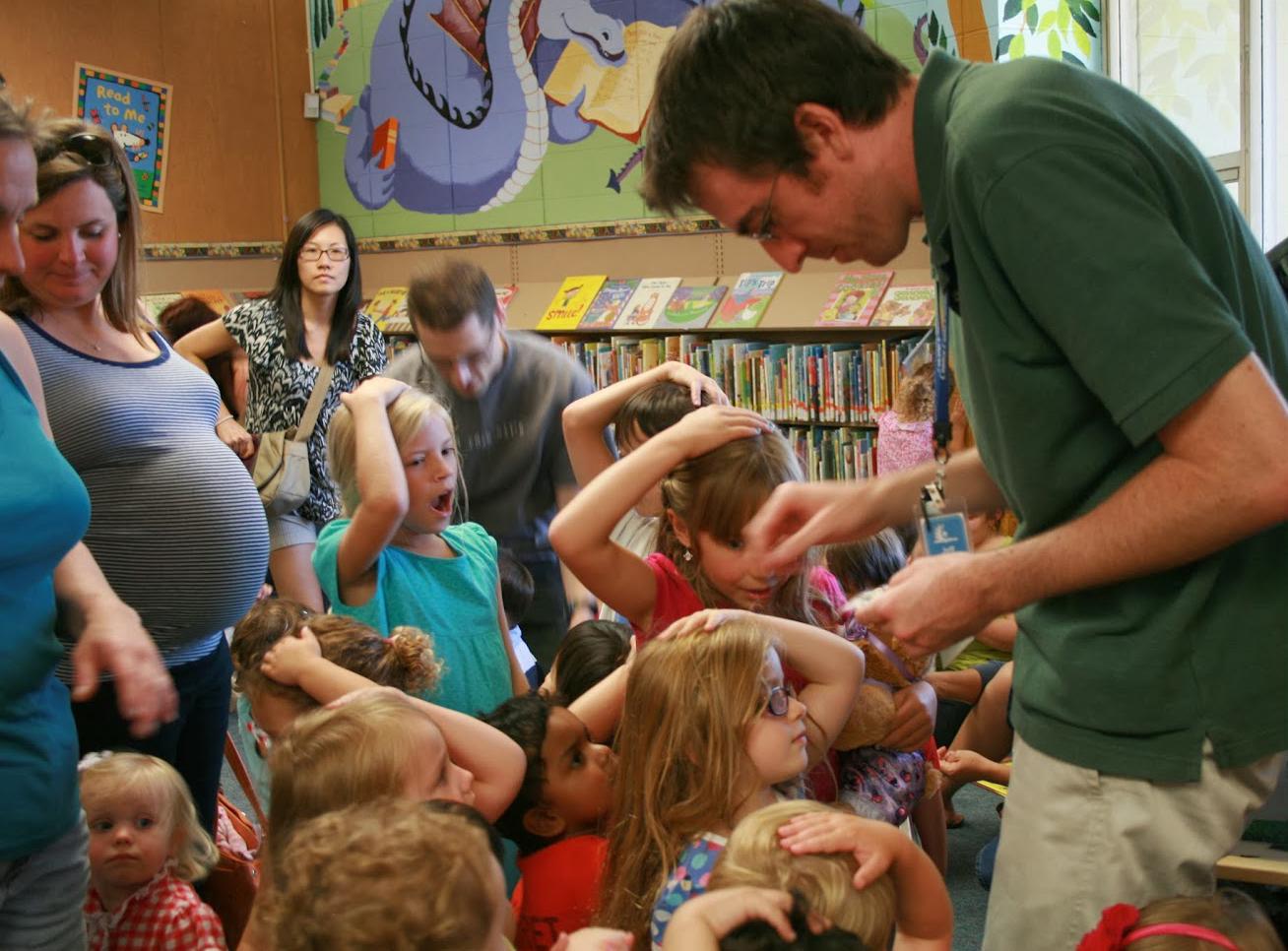 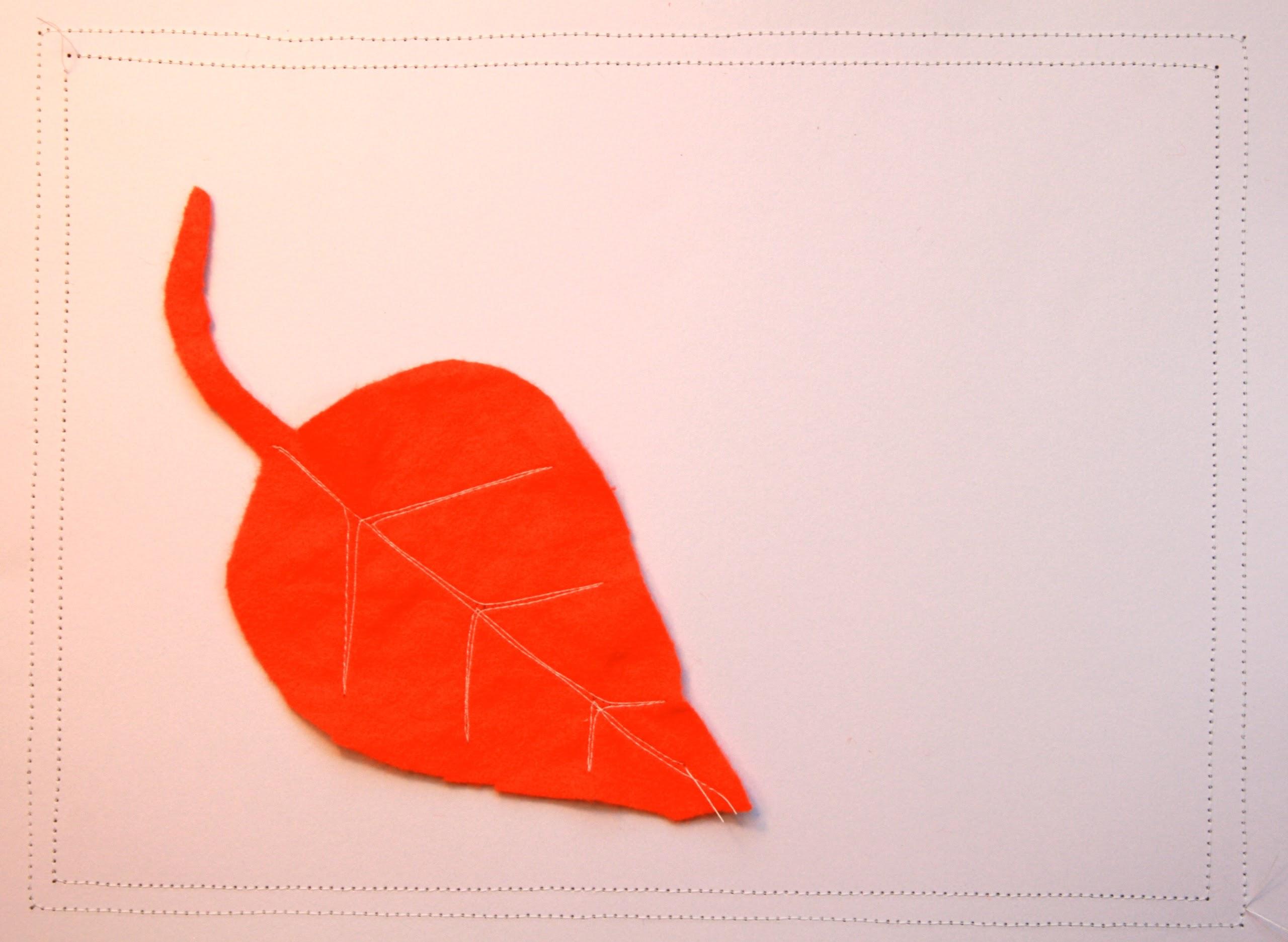 mentoring & goal-setting
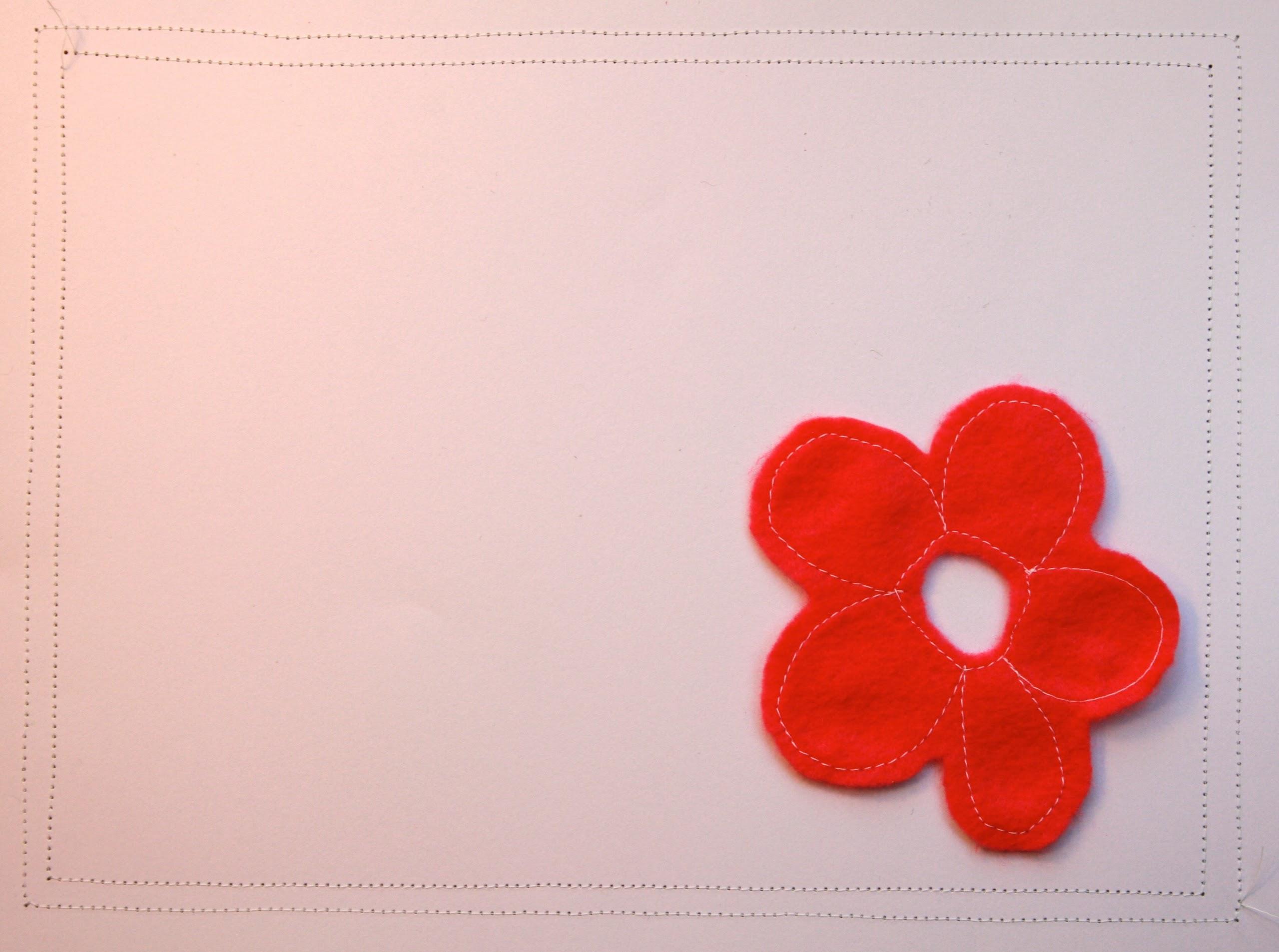 a community of practice
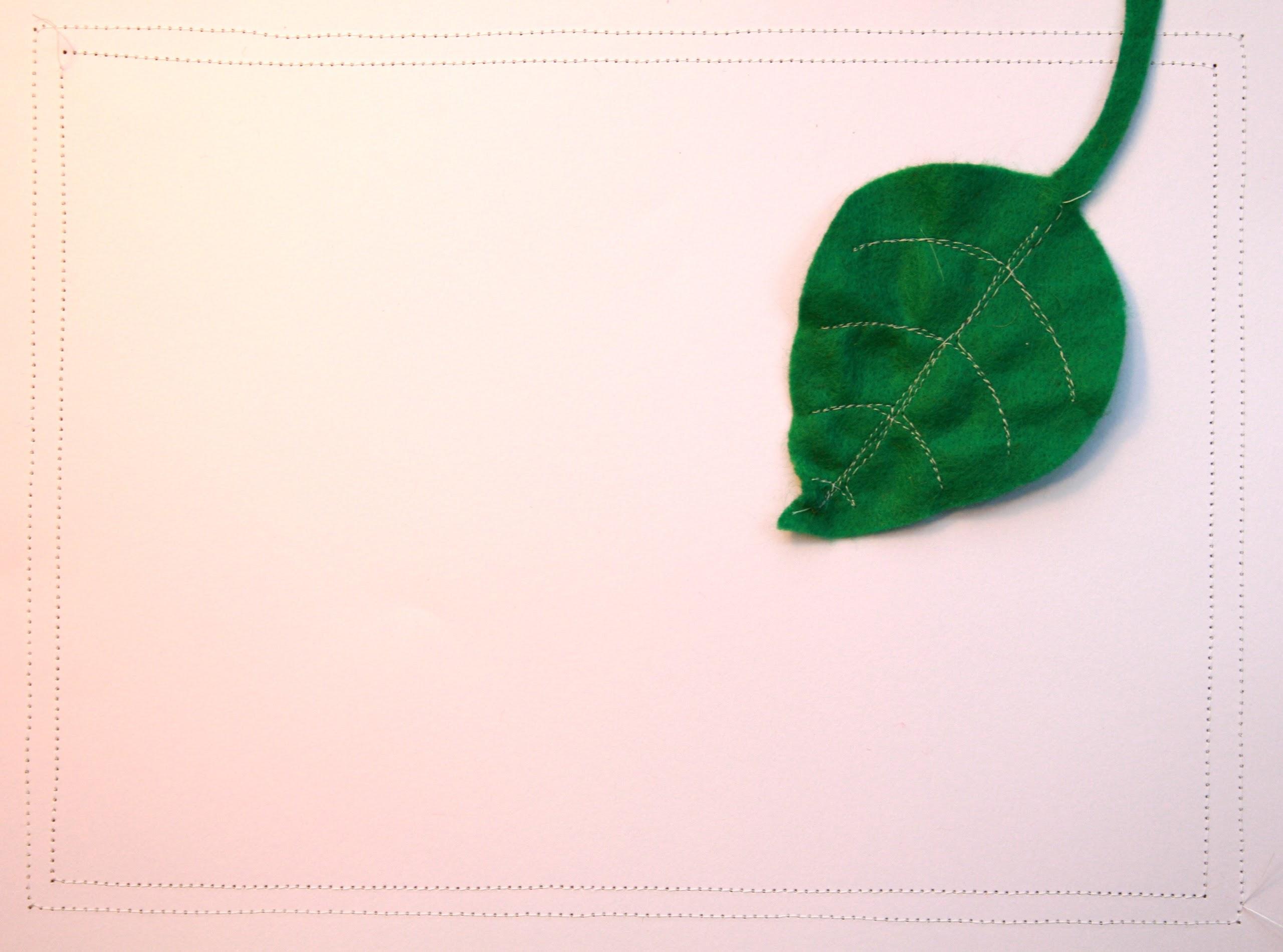 peers as mentors
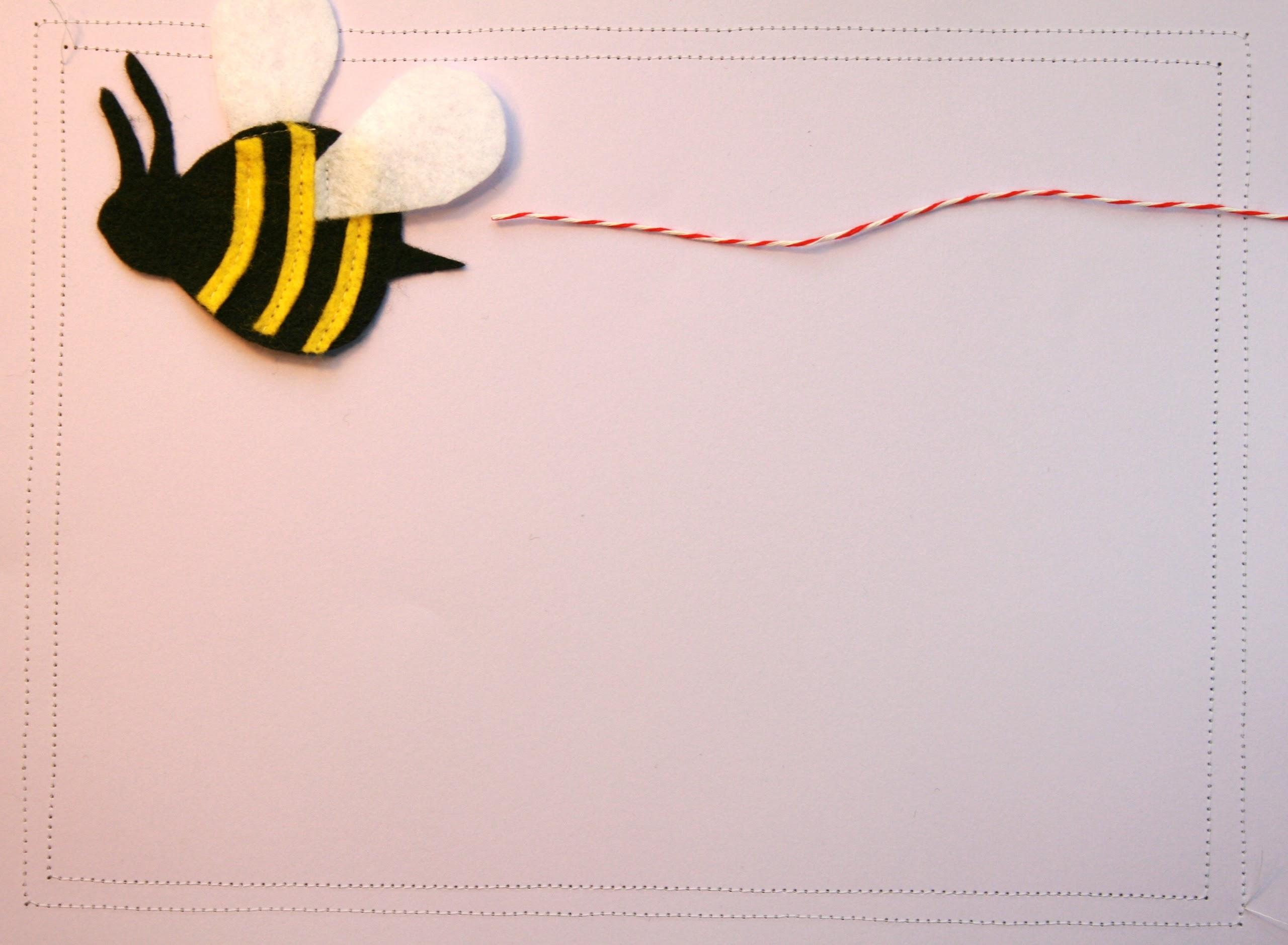 takeaway for supervisors
Read the article on Peer Coaching from
Public Libraries with your staff and discuss
how you can incorporate peer coaching
into your storytime practice.
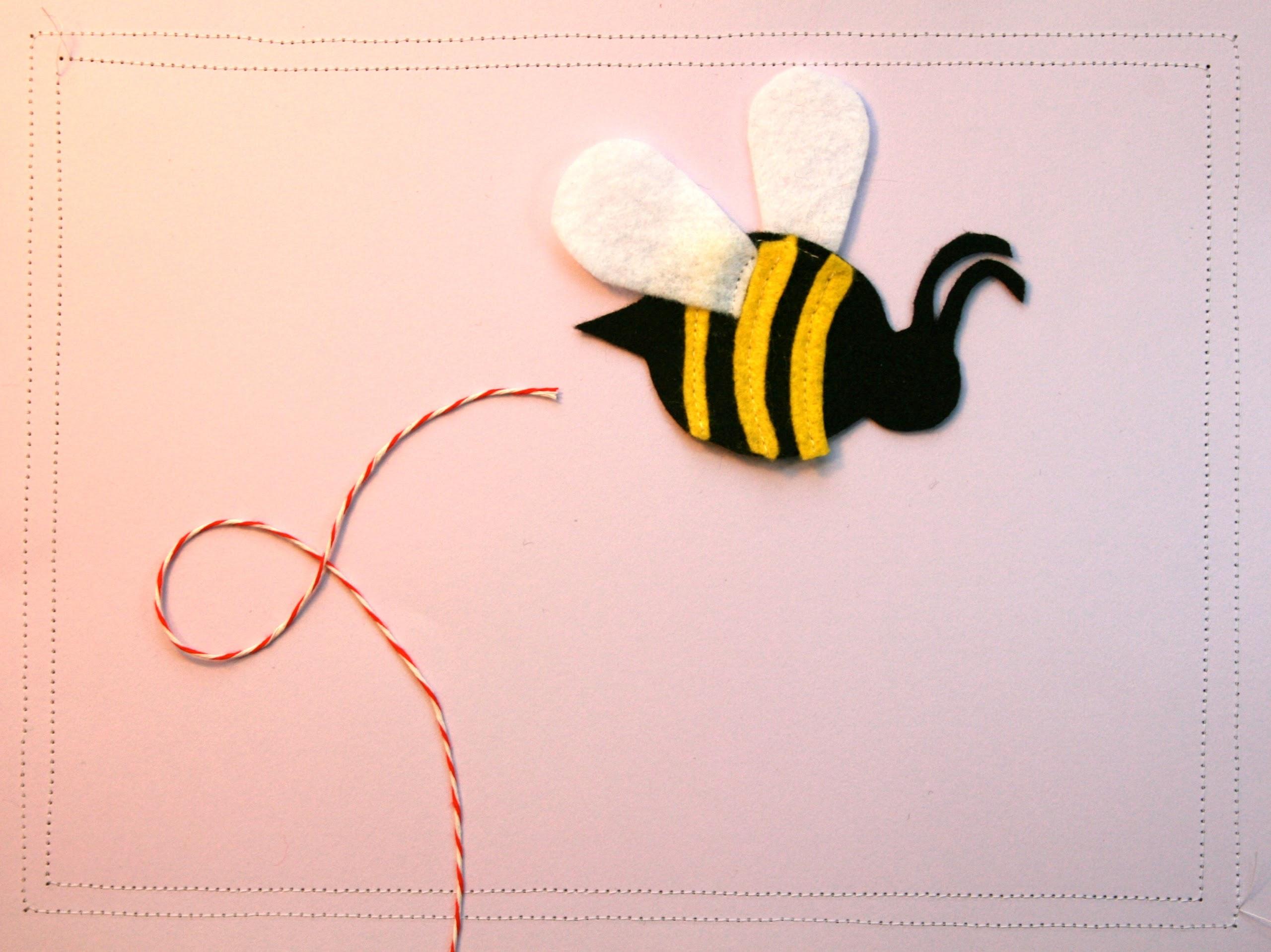 takeaway for librarians
Share this same article with your peers at the nextYouth Services meeting.
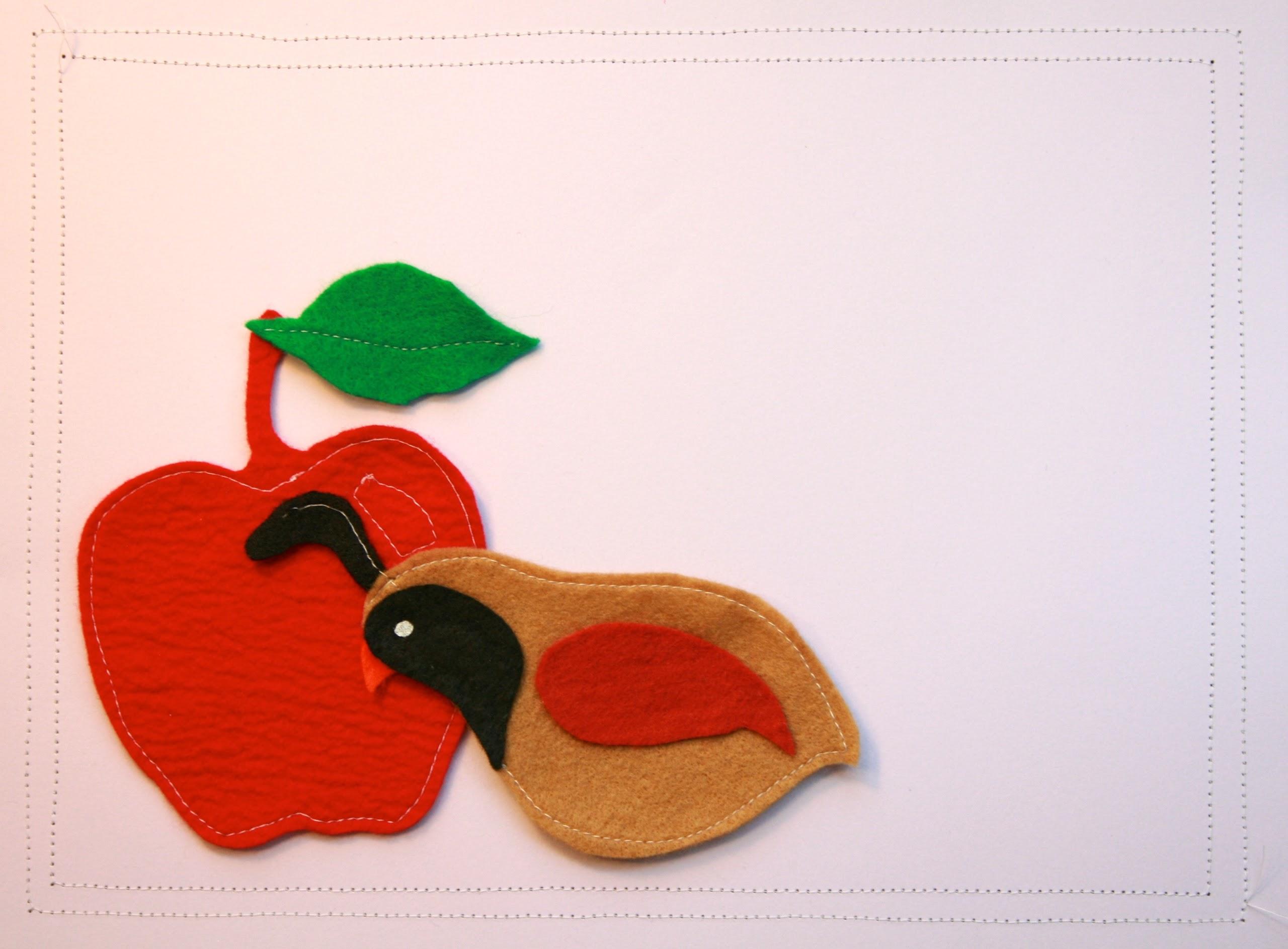 Q & A
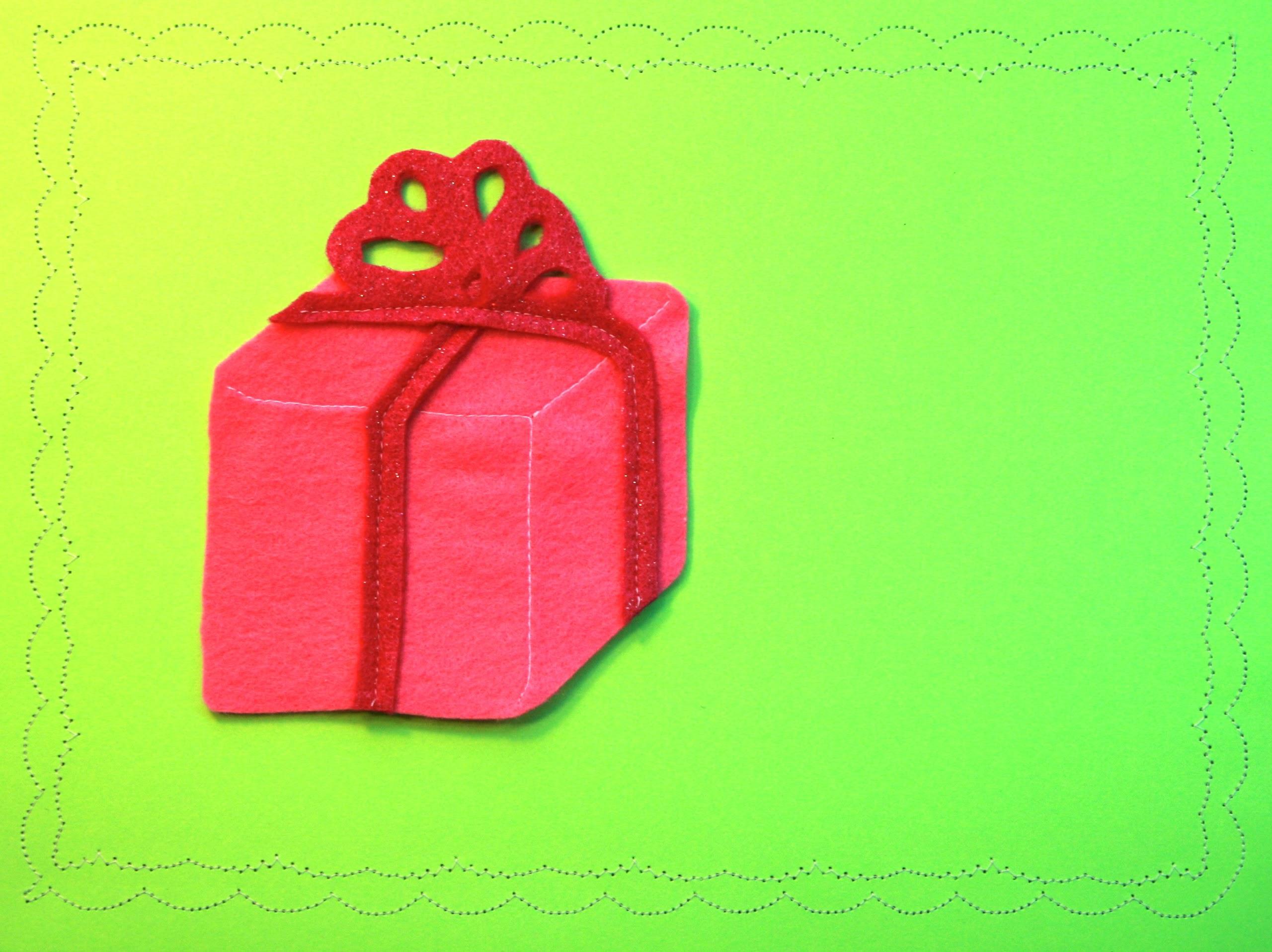 wrap
up
Tuesday, February 11 - The Place
Thursday, February 20 - The Package
hwdolamore@solanocounty.com              premer@ccclib.org
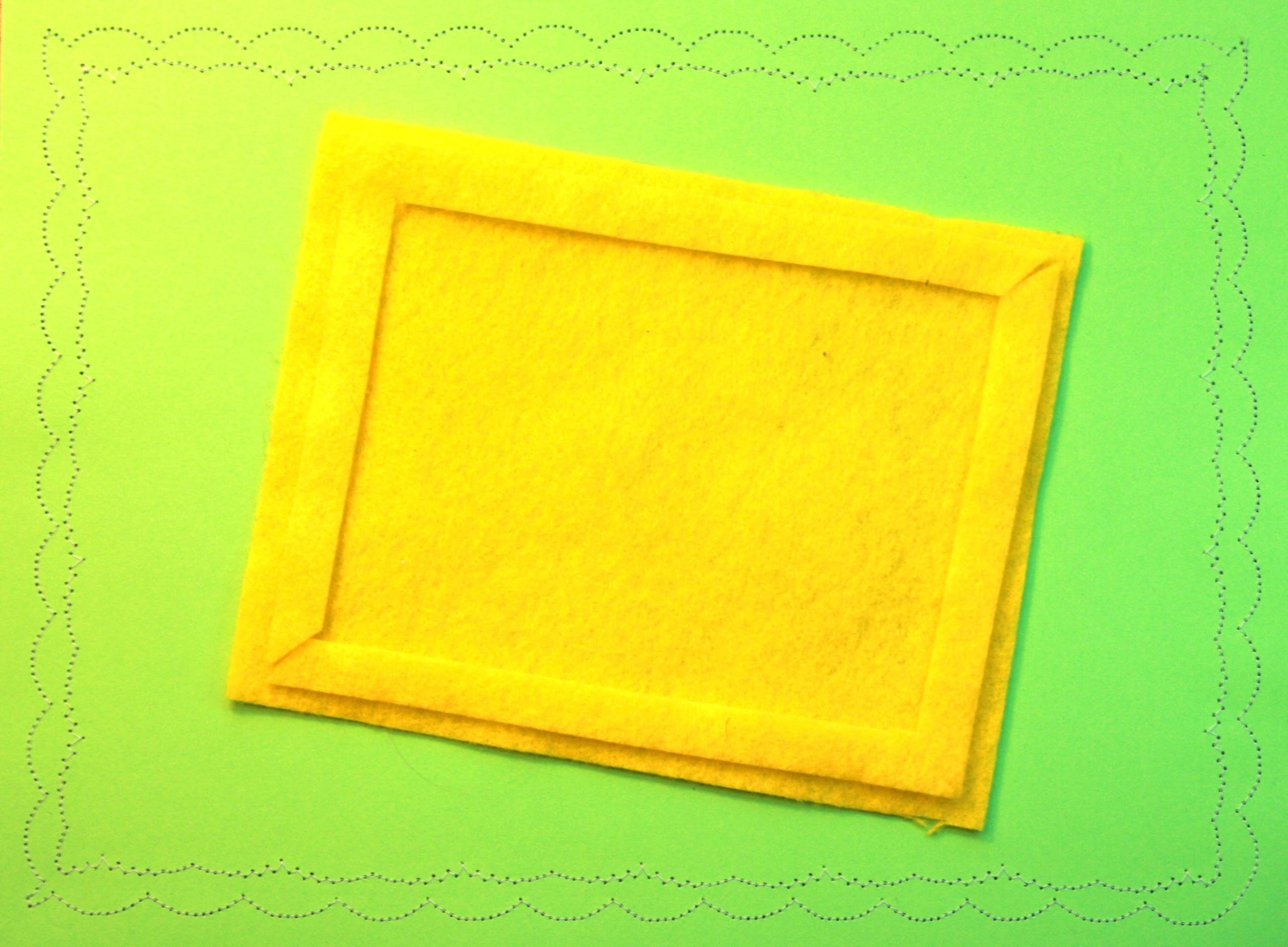 The Early Learning with Families @ Your Library (ELF) 2.0 is supported by the U.S. Institute of Museum and Library Services under the provisions of the Library Services and Technology Act, administered in California by the State Librarian. This material is licensed under a Creative Commons 3.0 Share & Share-Alike license. Use of this material should credit the author and funding source.